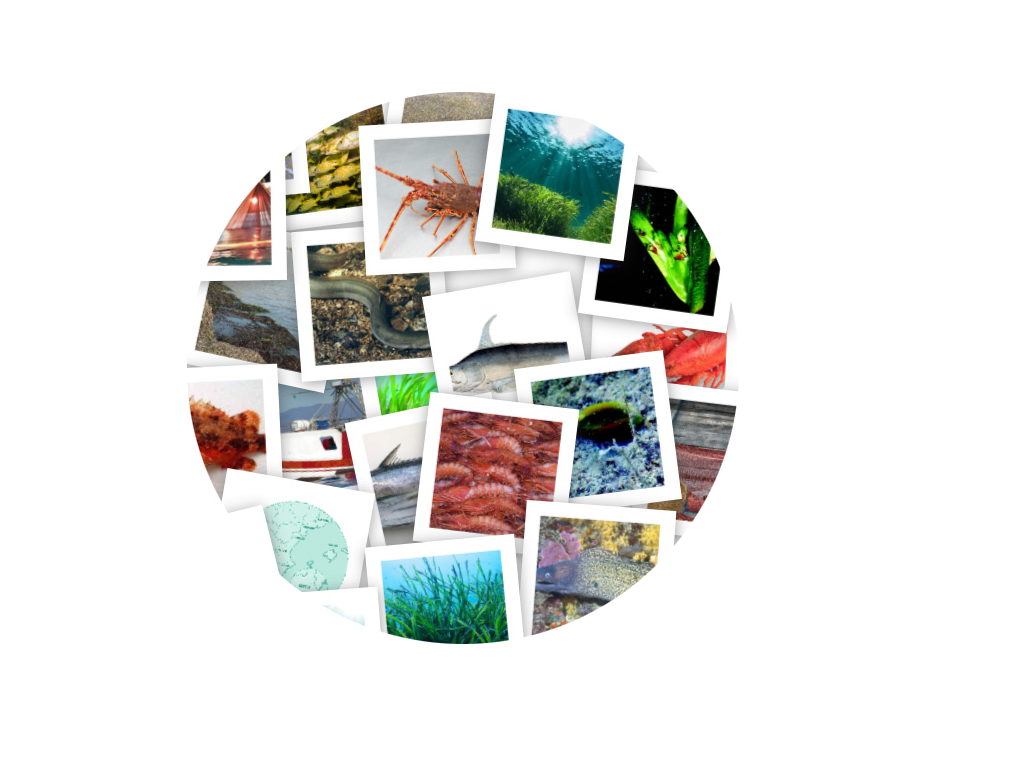 Posidonia oceanica y pesca tradicional en ÁguilasDivulgación y puesta en valor de Posidonia oceanica y pesca tradicional en ÁguilasAyuntamiento de Águilas
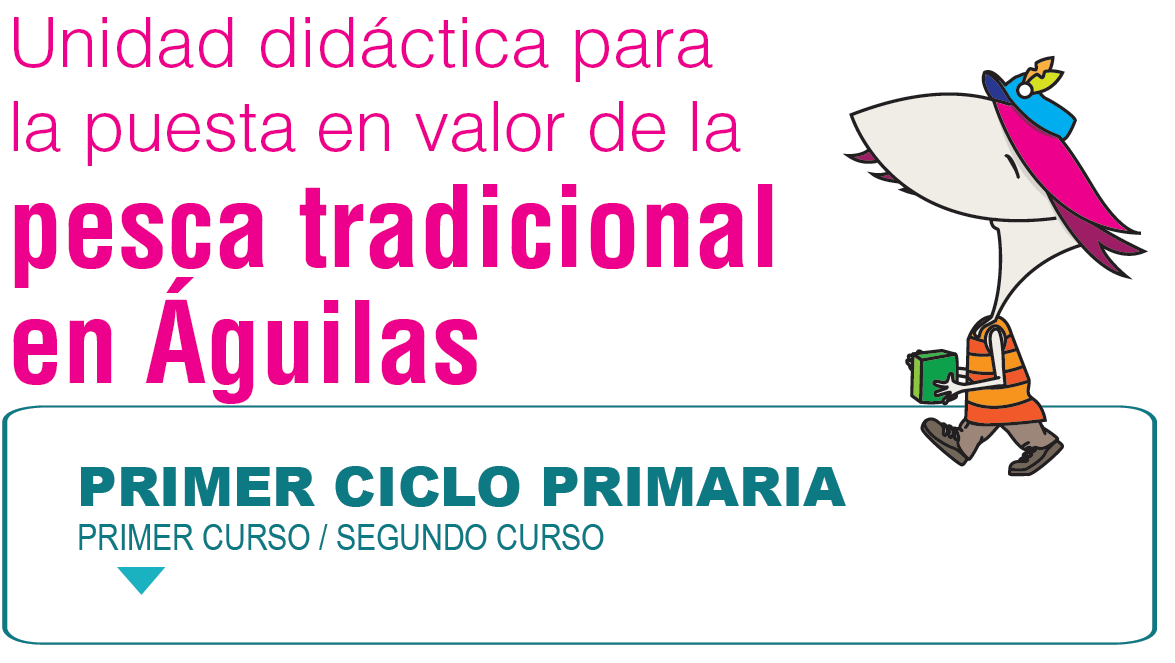 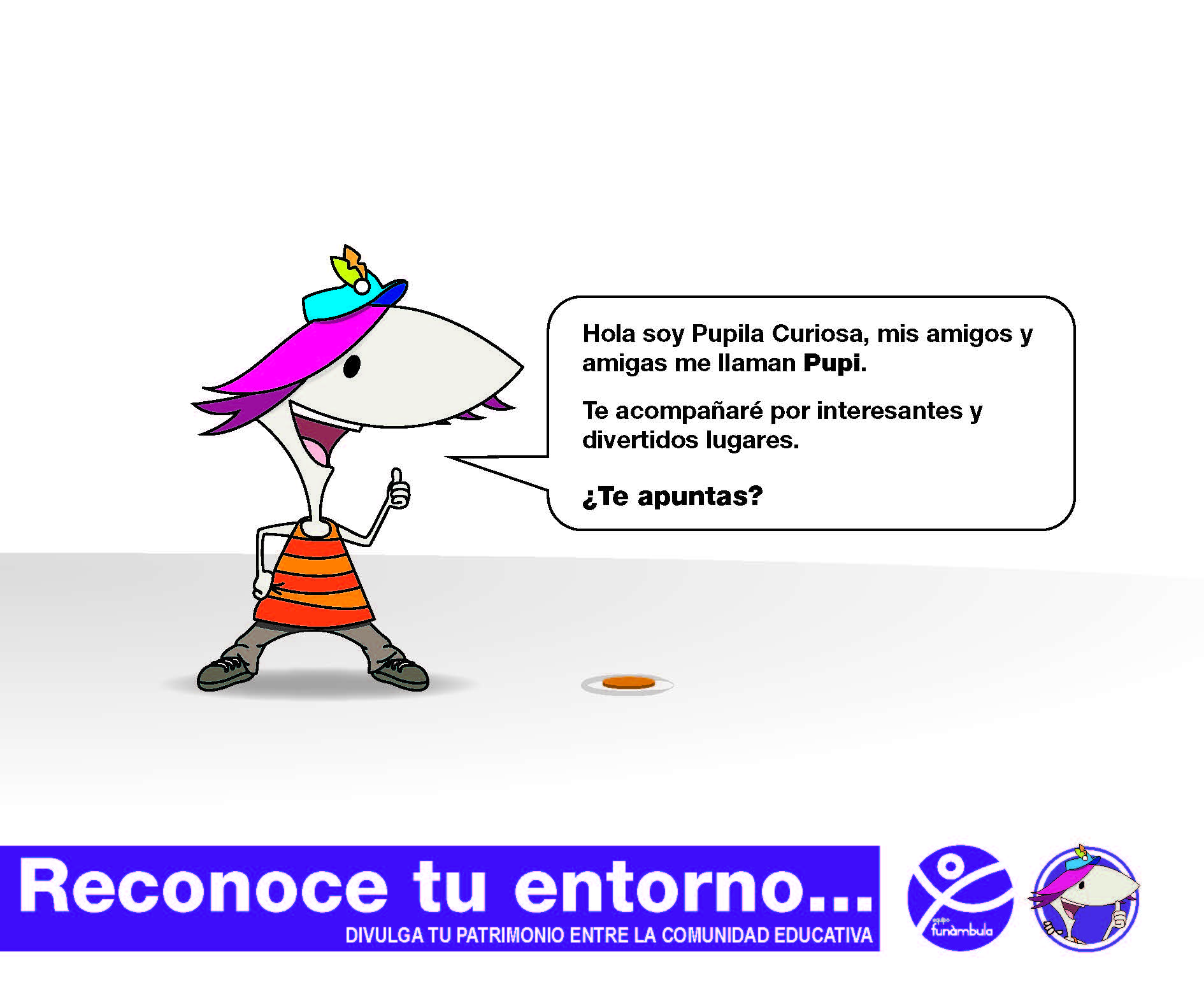 Hola, soy Pupila Curiosa, mis amigos y amigas me llaman Pupi.
He llegado a Águilas y quiero compartir algunas curiosidades sobre la  pesca tradicional en Águilas. ¿Te apuntas?
Posidonia oceanica y pesca tradicional en ÁguilasDivulgación y puesta en valor de Posidonia oceánica y pesca tradicional en Águilas
Muy interesante el vídeo del Centro de Interpretación de Mar de Águilas (CIMAR)
https://youtu.be/HGrhnuCALS4
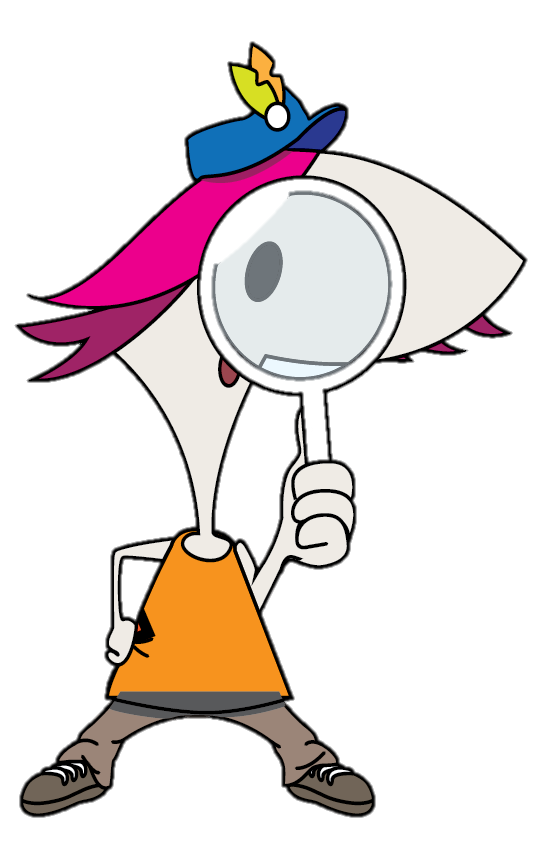 ¿Quién sabe dónde está el puerto pesquero de Águilas?
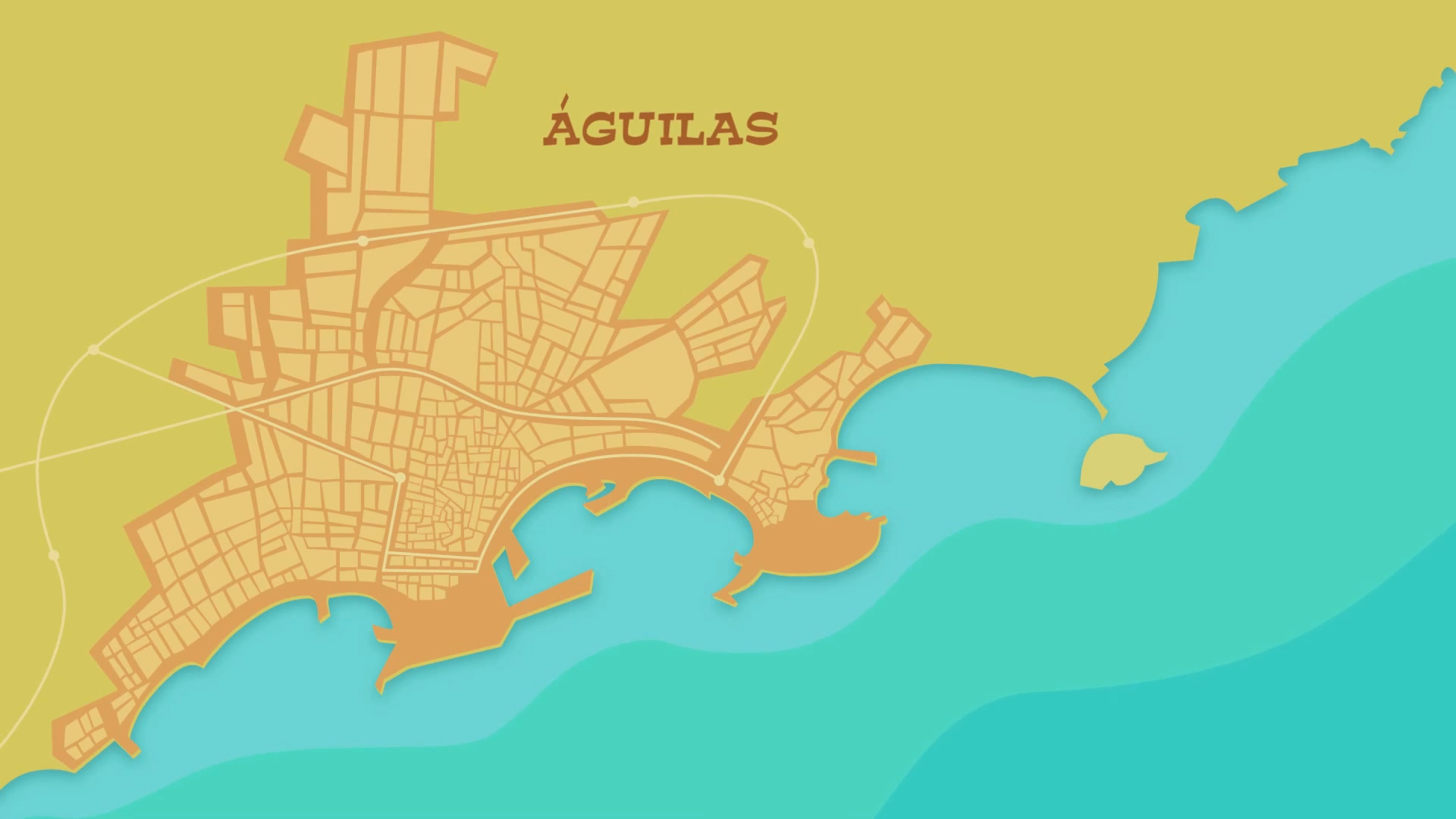 Posidonia oceanica y pesca tradicional en ÁguilasDivulgación y puesta en valor de Posidonia oceanica y pesca tradicional en Águilas
¡Sí, aquí!
Imagen extraída del vídeo del Centro de Interpretación de Mar de Águilas (CIMAR)
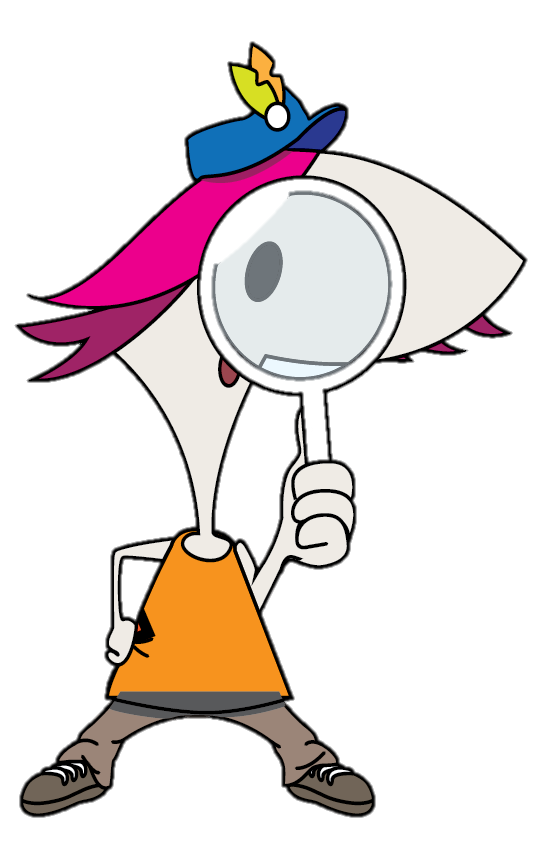 Pero, no siempre ha sido así, ANTES…
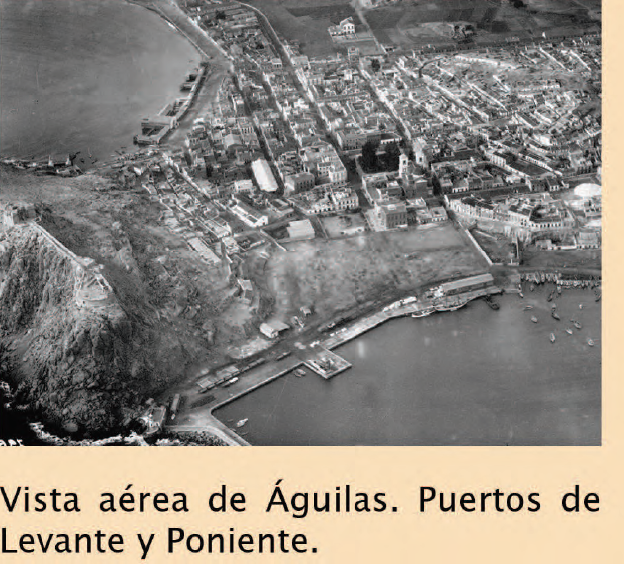 Puerto de Poniente
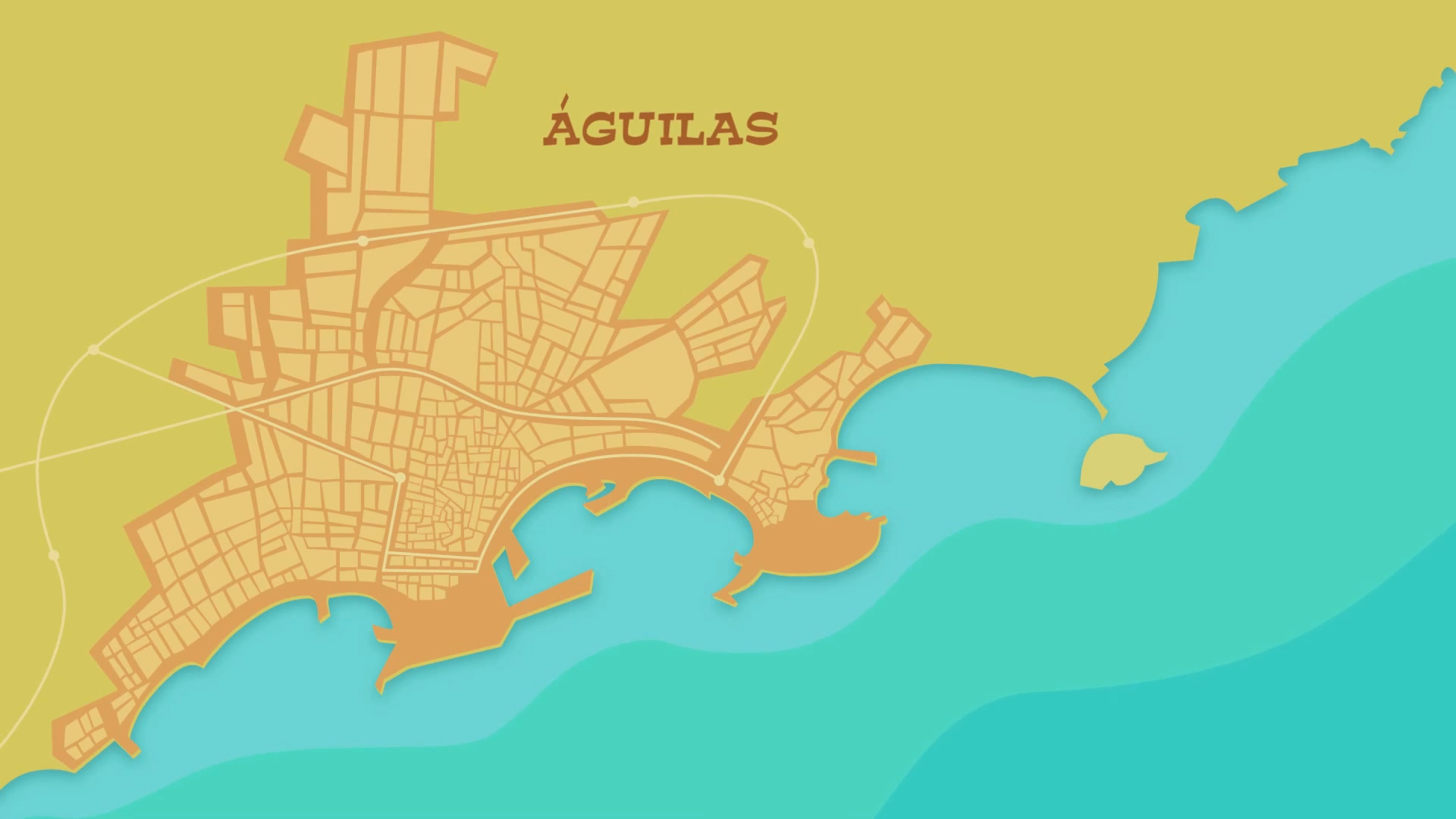 Posidonia oceanica y pesca tradicional en ÁguilasDivulgación y puesta en valor de Posidonia oceanica y pesca tradicional en Águilas
Puerto de Poniente
Puerto de Levante
Puerto de Levante
Imagen extraída del vídeo del Centro de Interpretación de Mar de Águilas (CIMAR)
Actividad portuaria 1900. 
Foto: Gillman
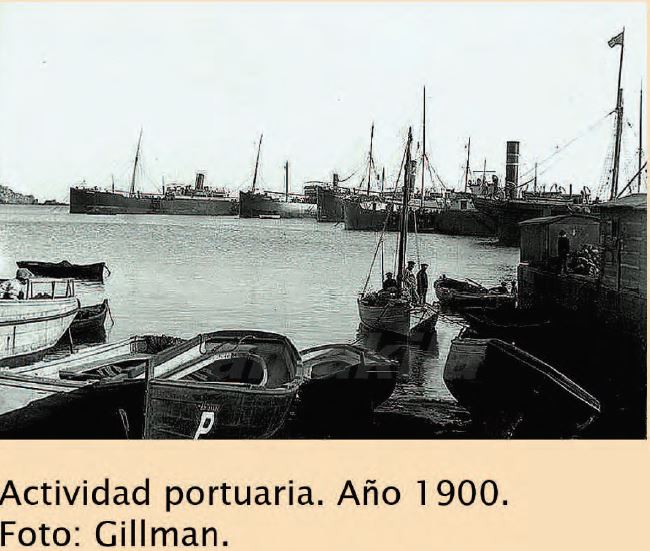 Puerto de Poniente en el pasado.
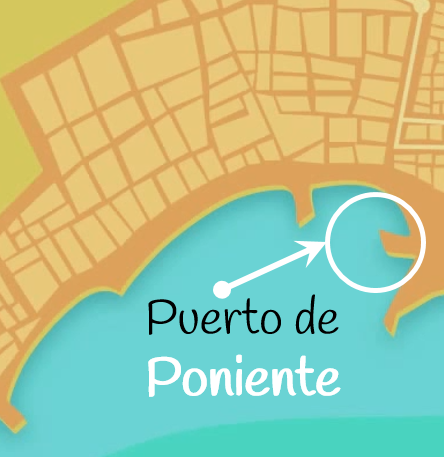 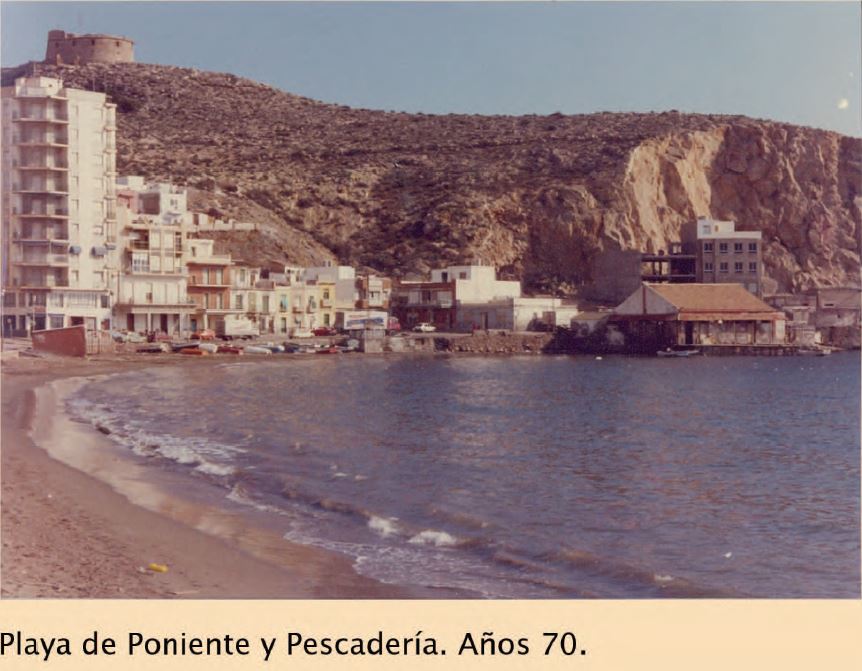 Posidonia oceanica y pesca tradicional en ÁguilasDivulgación y puesta en valor de Posidonia oceanica y pesca tradicional en Águilas
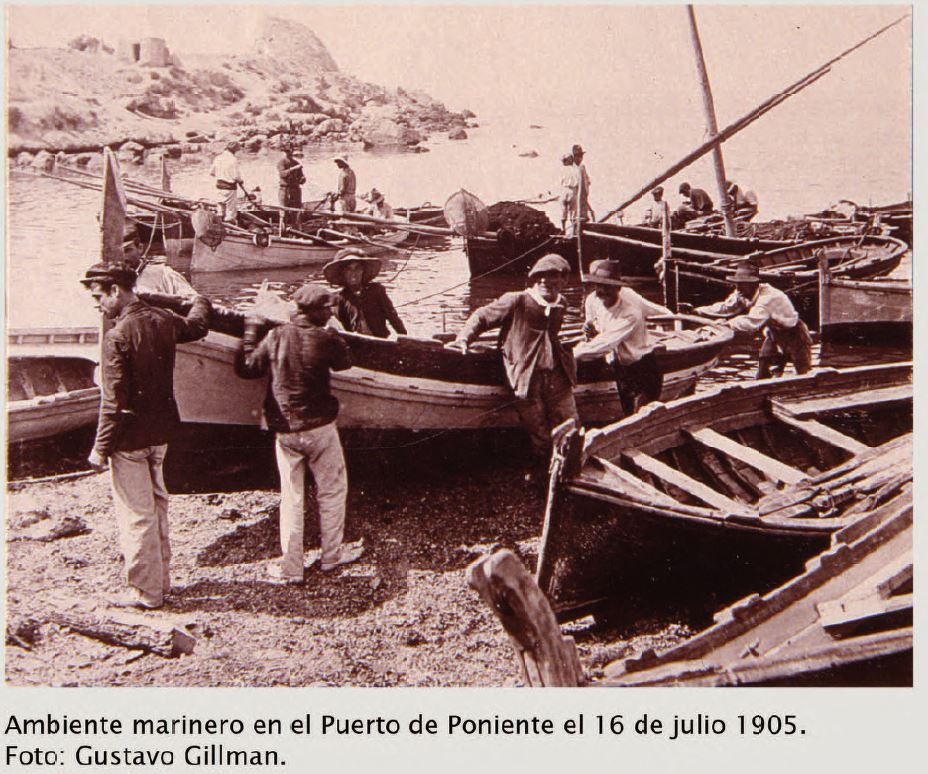 Playa de Poniente y Pescadería. Años 70.
Ambiente marinero en el Puerto de Poniente, 16 de julio de 1905. 
Foto: Gillman
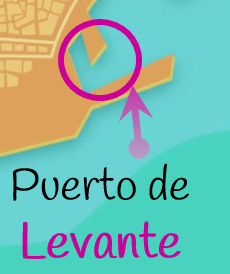 Puerto de Levante en el pasado.
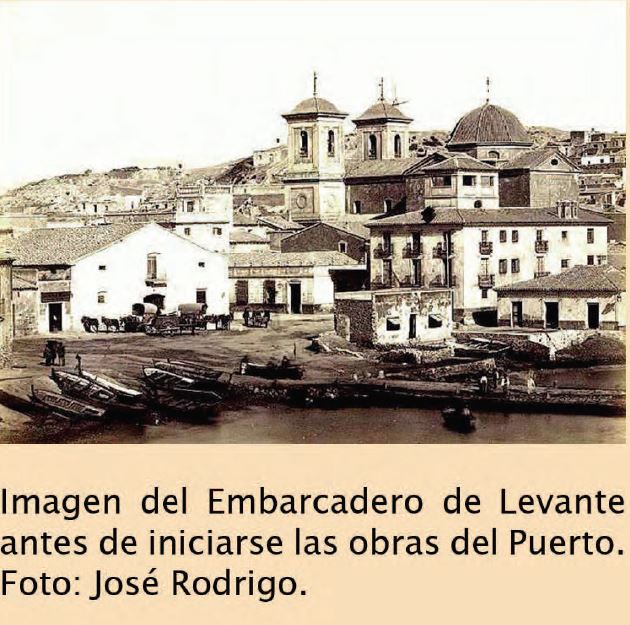 Embarcadero de Levante antes de iniciarse las obras del Puerto.
Foto: José Rodrigo
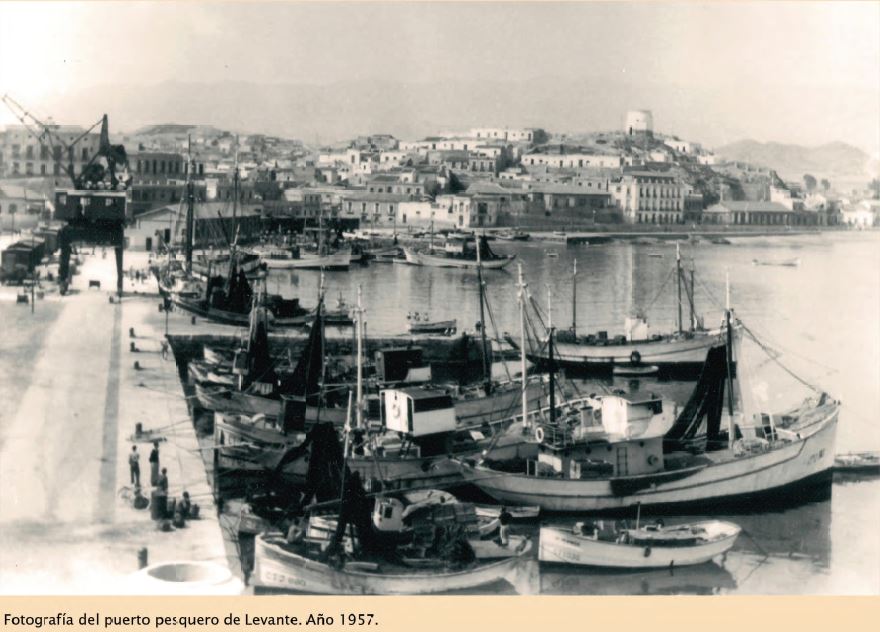 Puerto pesquero de Levante
Año 1957.
Posidonia oceanica y pesca tradicional en ÁguilasDivulgación y puesta en valor de Posidonia oceanica y pesca tradicional en Águilas
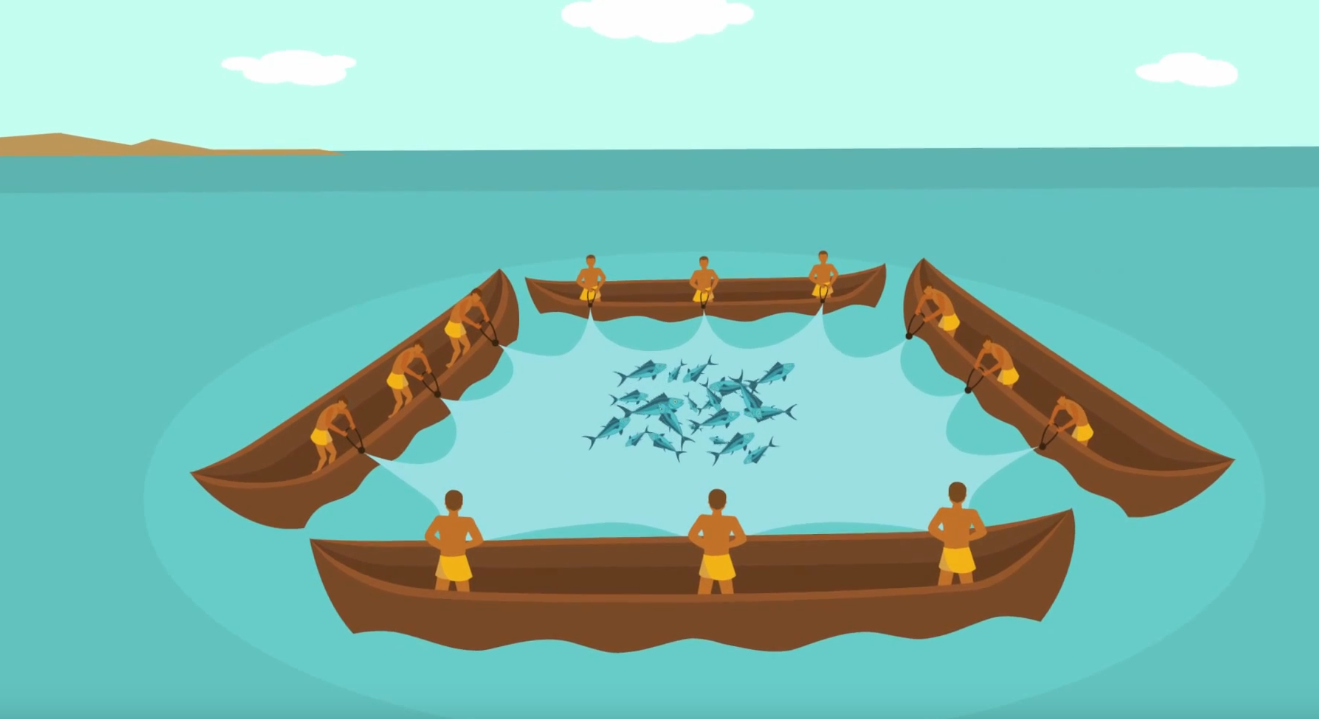 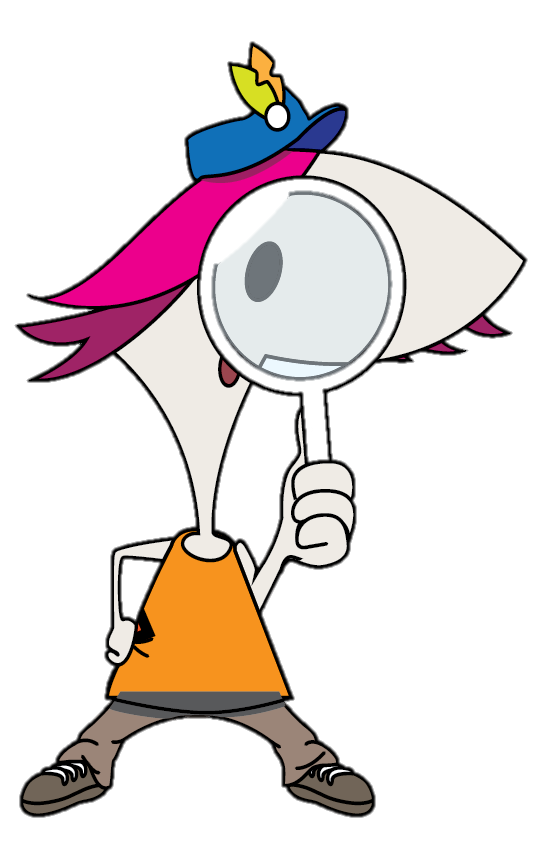 Posidonia oceanica y pesca tradicional en ÁguilasDivulgación y puesta en valor de Posidonia oceanica y pesca tradicional en Águilas
Imagen extraída del vídeo del Centro de Interpretación de Mar de Águilas (CIMAR)
Desde hace muchos años se pesca en las costas de Águilas, pero… ¿Desde CUÁNDO? ¿Sabéis cómo se pescaba ANTES y cómo se pesca AHORA?
¿Desde CUÁNDO?
1838. Filón plata, plomo y hierro. Sierra Almagrera.
ANTIGÜEDAD
SIGLO XVI (piratería berberisca)
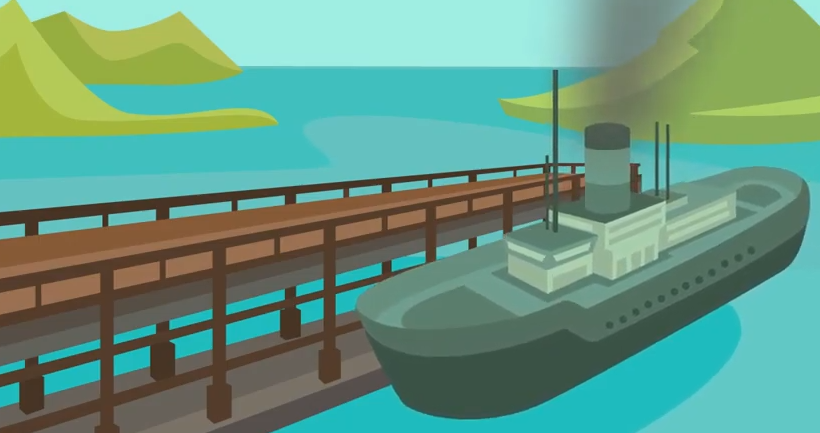 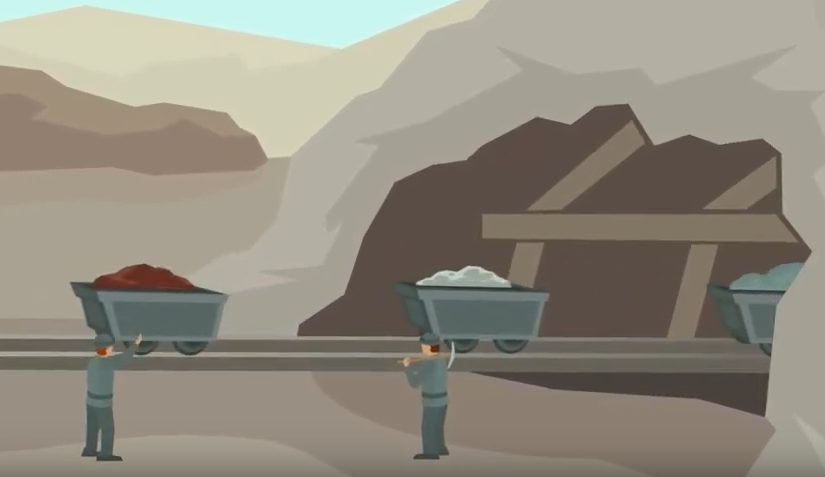 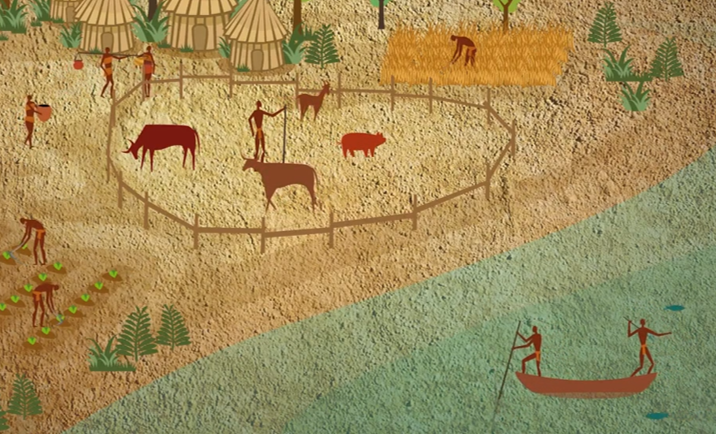 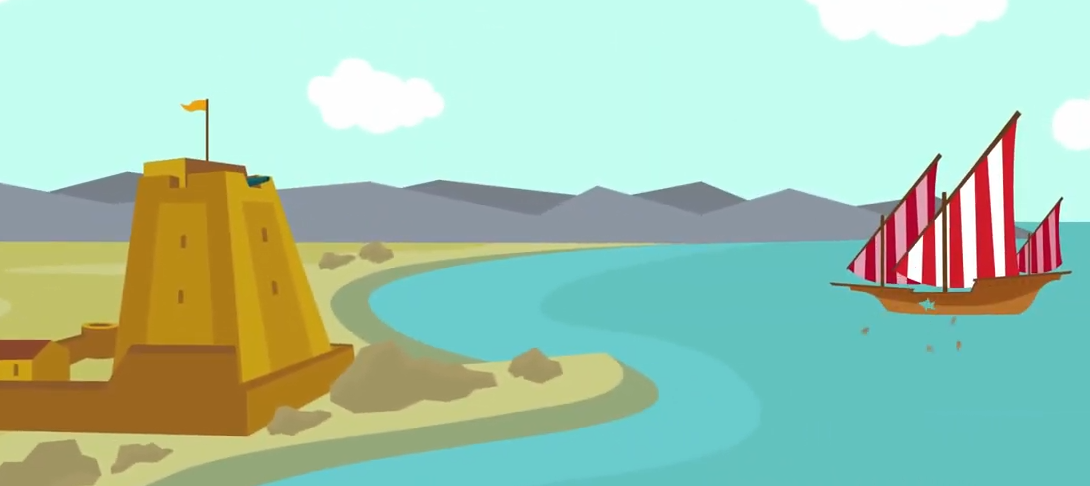 Imagen extraídas vídeo  Centro Interpretación Mar de Águilas (CIMAR)
1753 (Castillo de San Juan)
1912. Fundación Pósito de Pescadores, tras la Guerra Civil será la Cofradía de Pescadores y se inicia en Águilas una gran revolución pesquera
Posidonia oceanica y pesca tradicional en ÁguilasDivulgación y puesta en valor de Posidonia oceanica y pesca tradicional en Águilas
PUEBLO FENICIO, ROMANO…
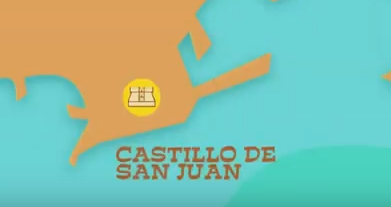 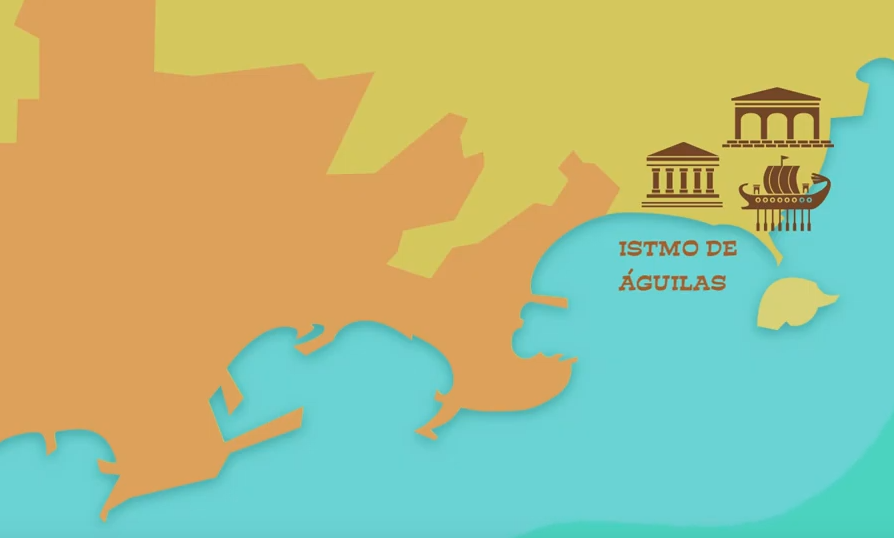 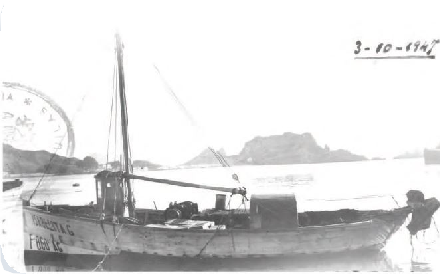 1785. Carlo III &Cía. Ciudad de Águilas
Saladero de pescado Calle Conde Aranda, 3. S. III a.C.
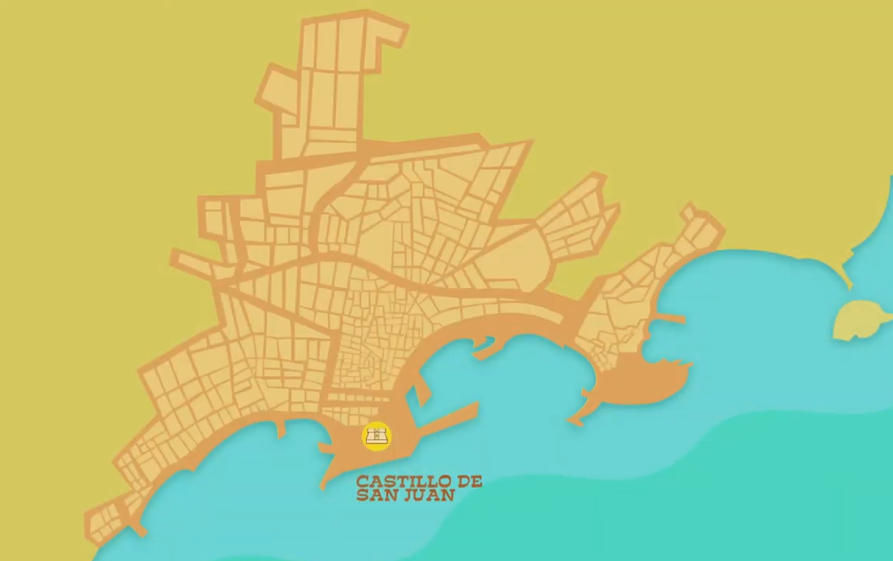 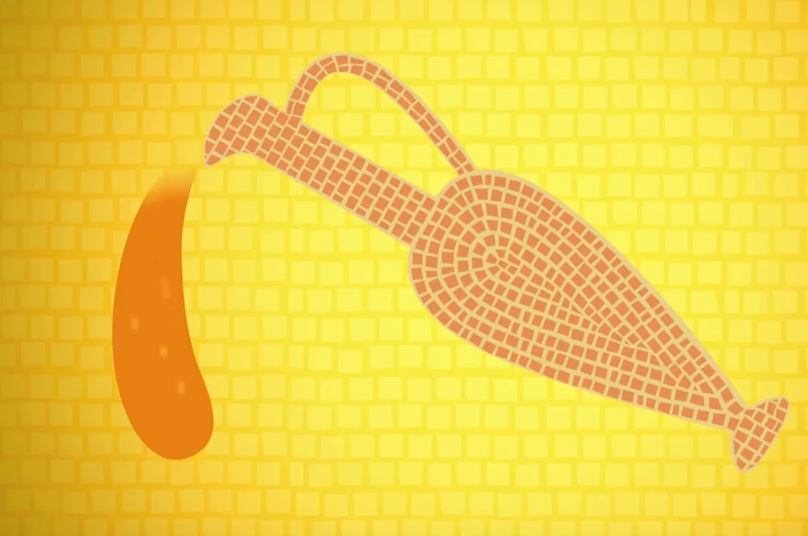 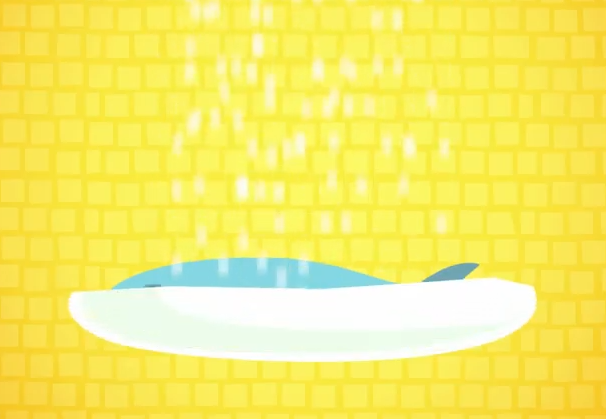 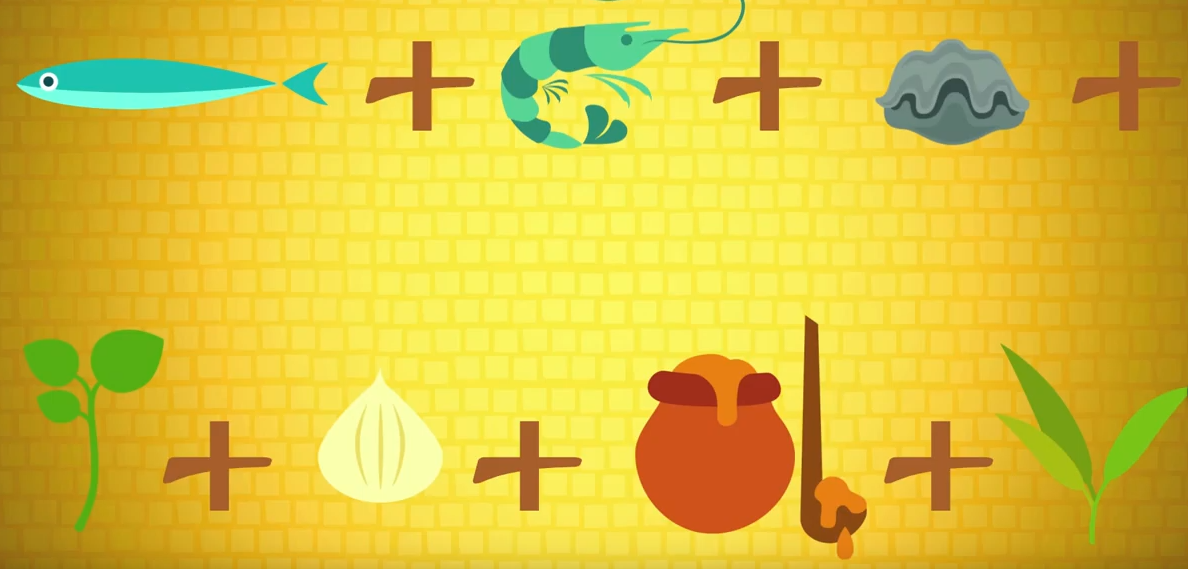 “Isabelita G.”, primer barco de arrastre de Águilas
SALAZONES                     GARUM
ANTES
Fotografía de principios del siglo XX
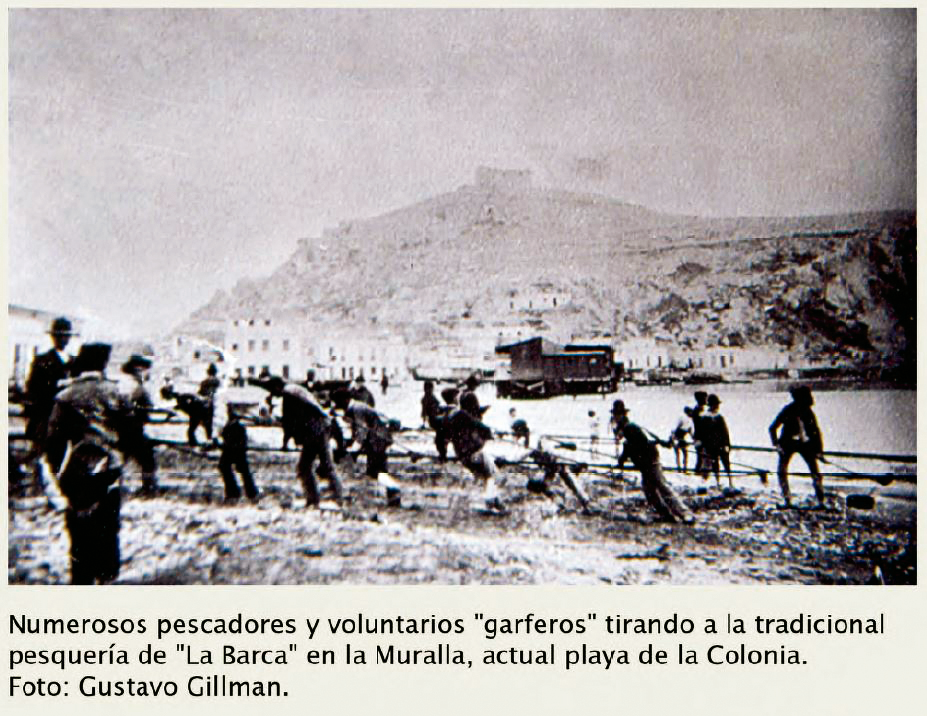 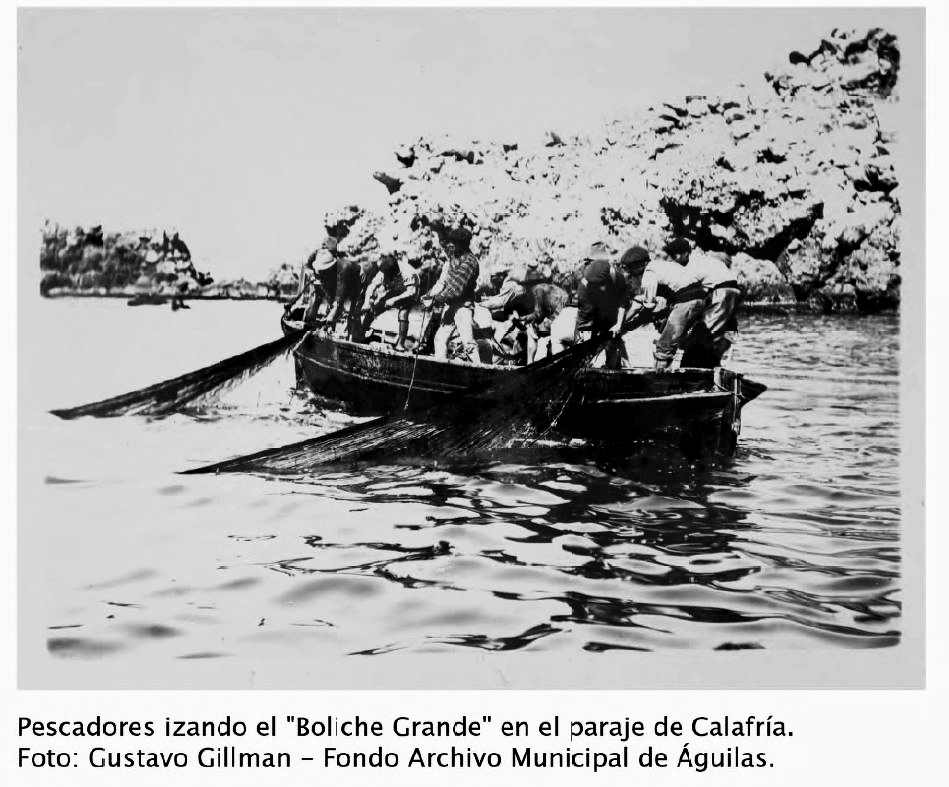 Pescadores izando el “Boliche Grande” en el paraje de Calafría.
Foto: Gustavo Gillman – Archivo Municipal Águilas
Pescadores tirando a la tradicional pesquería de “La Barca” en la Muralla, actual playa de la Colonia. 
Foto: Gustavo Gillman
Posidonia oceanica y pesca tradicional en ÁguilasDivulgación y puesta en valor de Posidonia oceanica y pesca tradicional en Águilas
La Barca, los pescadores desde la playa arrastraban el arte.
El Boliche Grande, los pescadores arrastraban el arte desde el interior del barco.
Marrajera – Palangre
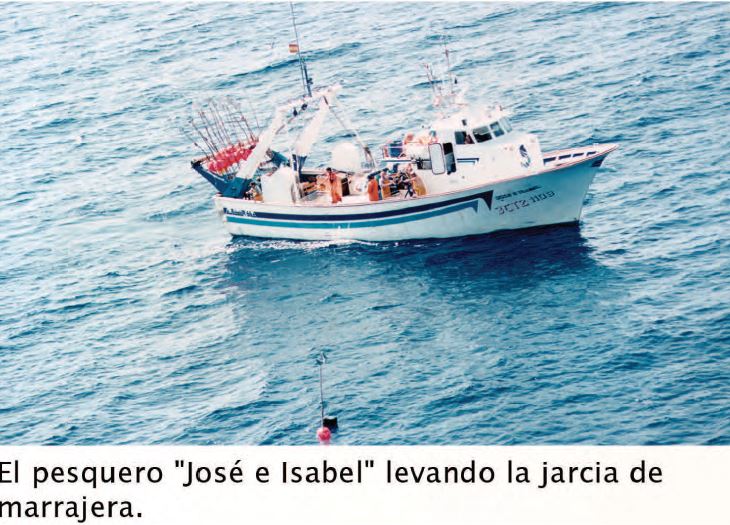 En la ACTUALIDAD
Pareja o arrastre
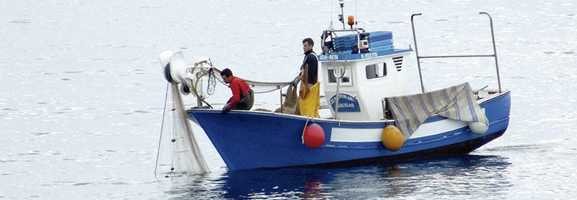 Con este arte se capturan especies como: atún, emperador, marrajo...
Trasmallo
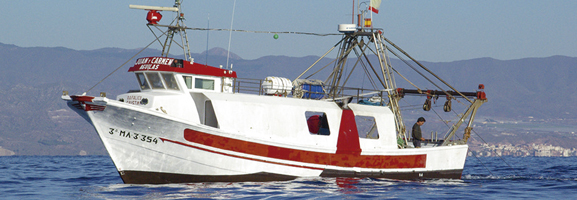 Posidonia oceanica y pesca tradicional en ÁguilasDivulgación y puesta en valor de Posidonia oceanica y pesca tradicional en Águilas
Con este arte se capturan especies como el pulpo, la pescadilla, el salmonete blanco o la gamba roja.
Con este arte se capturan especies como: salmonetes rojos, jibias o sepias, gallineta o cabracho, o zapo o miracielo...
Traíña – cerco
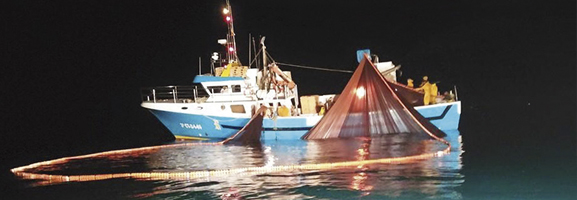 Moruna – Almadrabilla
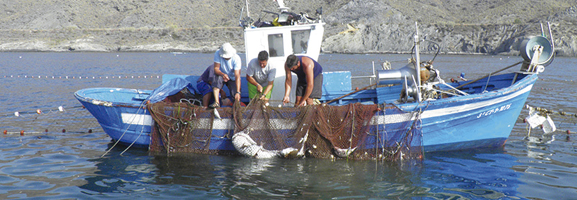 Con este arte se capturan especies como: sardinas, melvas, jureles, caballas...
Con este arte se capturan especies como: lechas o pez limón, lubinas, bonitos, espetones...
¿Qué se hace en el puerto pesquero de Águilas?
1º
Salen los barcos pesqueros a pescar desde la dársena
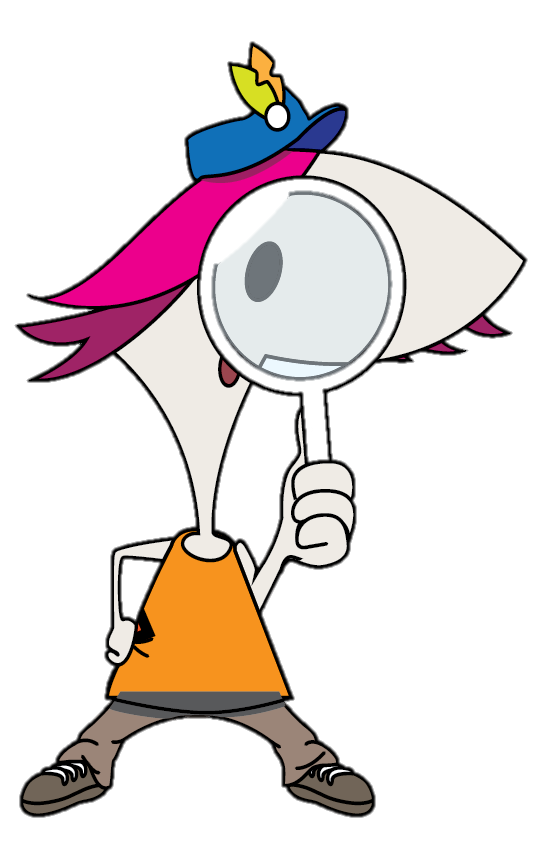 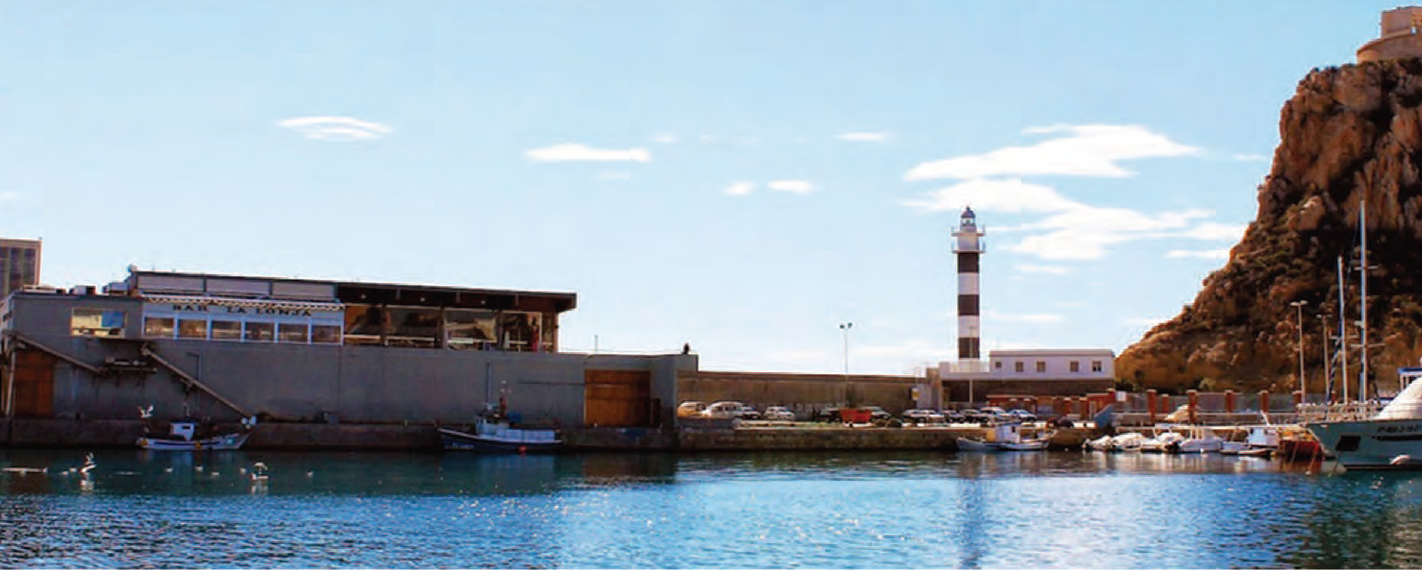 Posidonia oceanica y pesca tradicional en ÁguilasDivulgación y puesta en valor de Posidonia oceanica y pesca tradicional en Águilas
Llegan los barcos con pescado y atracan en el muelle
2º
Imagen extraída proyecto “Ruta Marinera Urbana” – Ayuntamiento de Águilas
3º
Venden los pescados en la Lonja
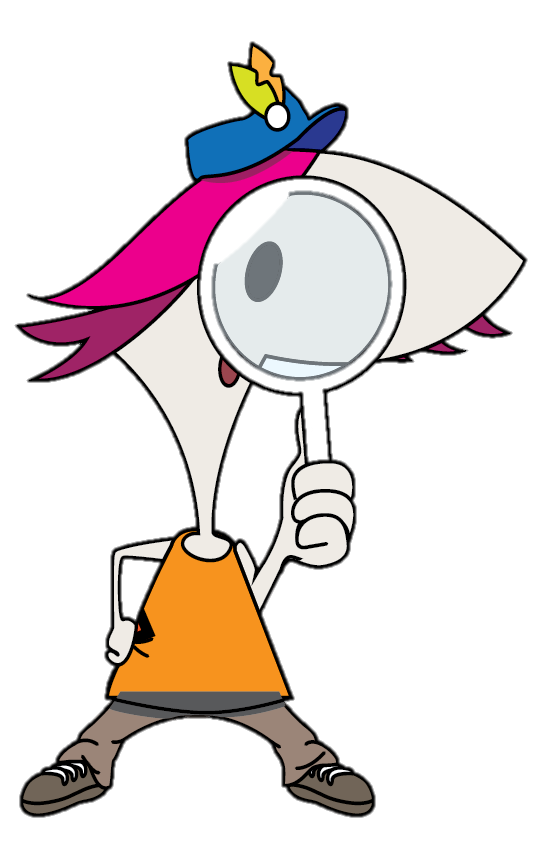 ¿Quién sabe dónde está la Lonja de Águilas?
¡Sí, aquí!
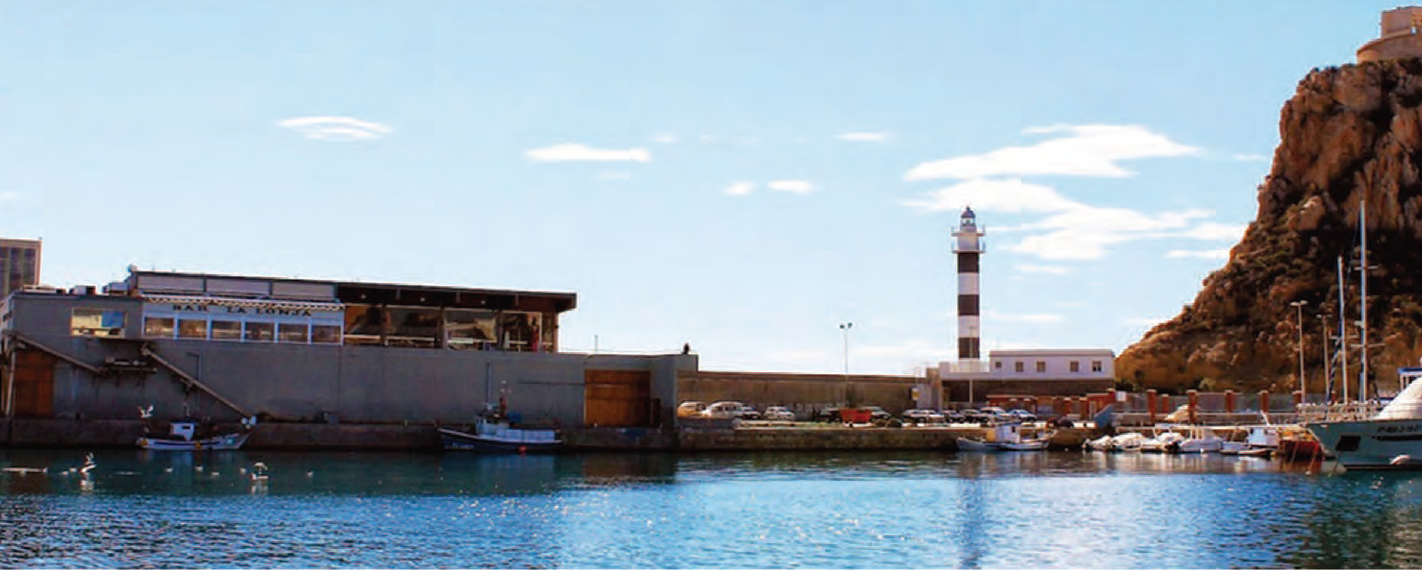 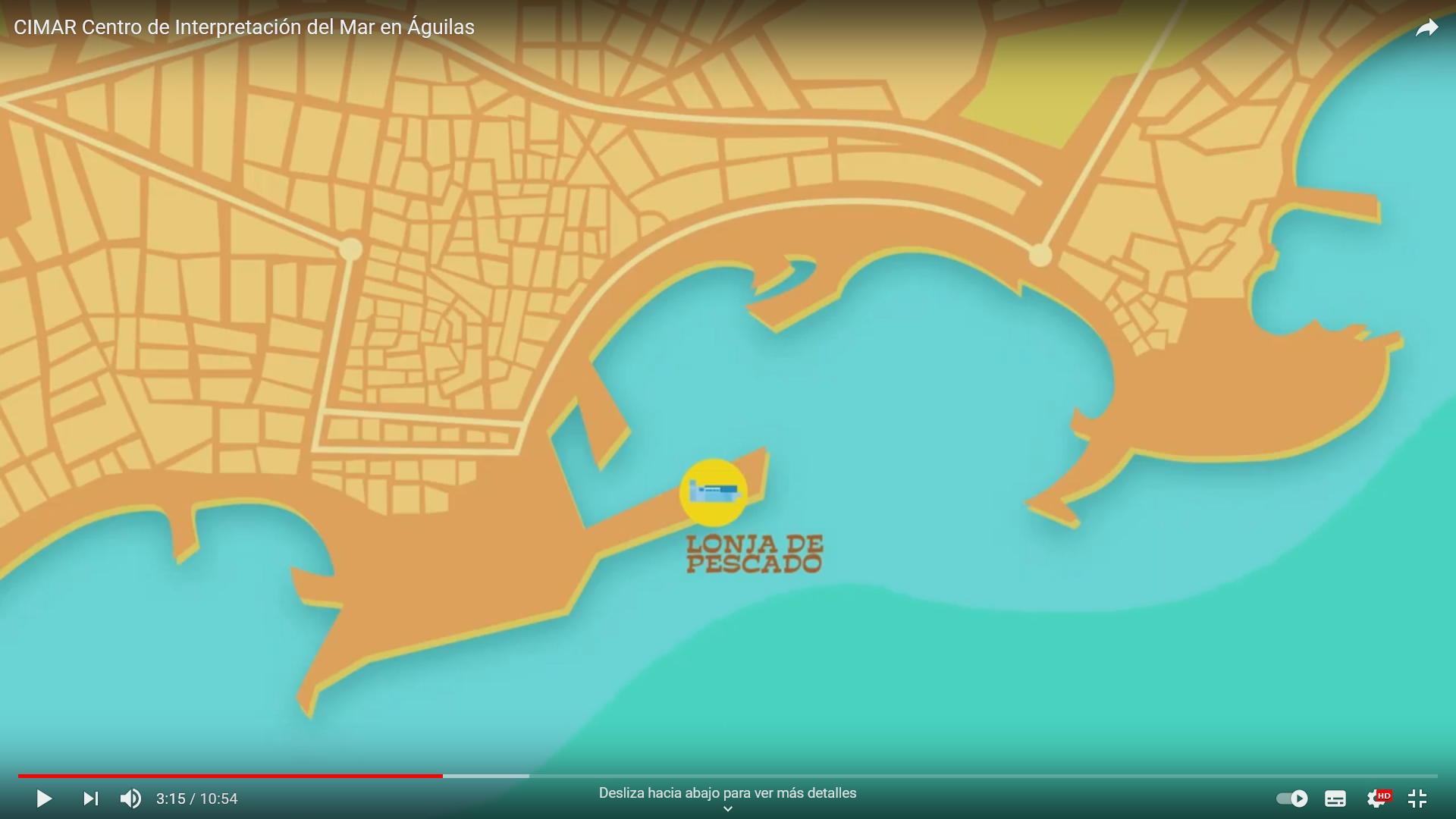 Posidonia oceanica y pesca tradicional en ÁguilasDivulgación y puesta en valor de Posidonia oceanica y pesca tradicional en Águilas
Imagen extraída proyecto “Ruta Marinera Urbana” – Ayuntamiento de Águilas
En la lonja compran el pescado los restaurantes y las pescaderías
Imagen extraída del vídeo del Centro de Interpretación de Mar de Águilas (CIMAR)
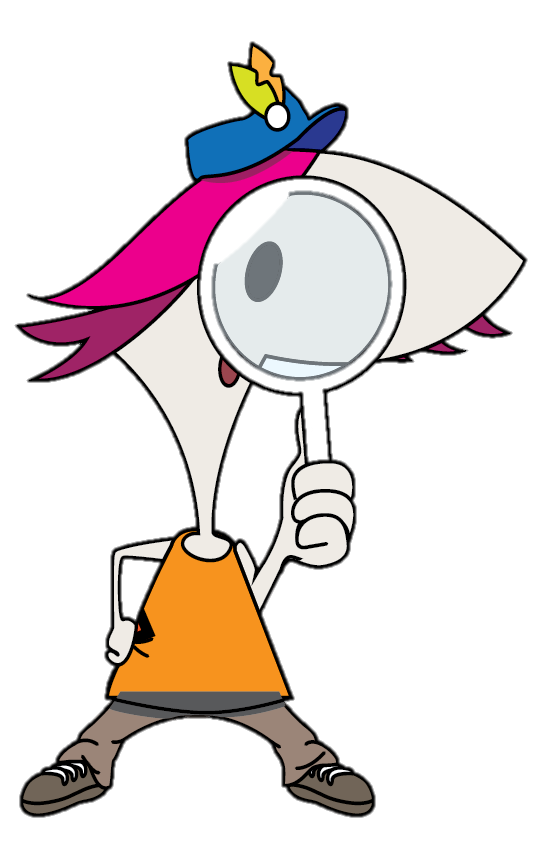 ¿Sabéis qué pescado se vende en la lonja del puerto pesquero de Águilas?
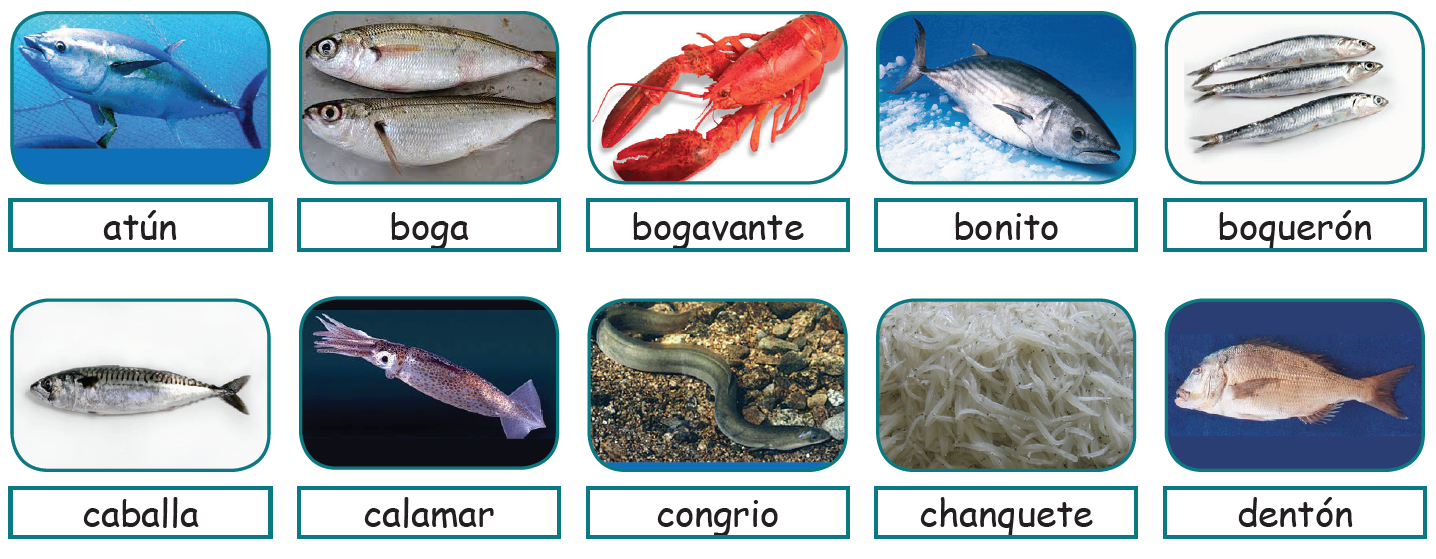 Posidonia oceanica y pesca tradicional en ÁguilasDivulgación y puesta en valor de Posidonia oceanica y pesca tradicional en Águilas
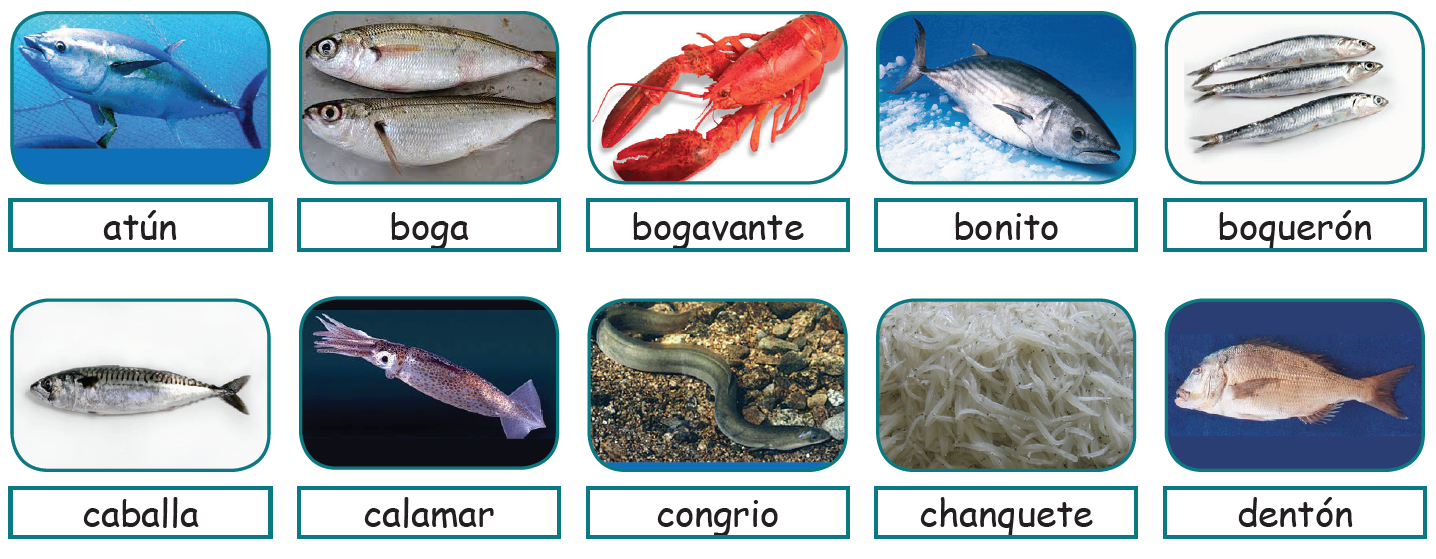 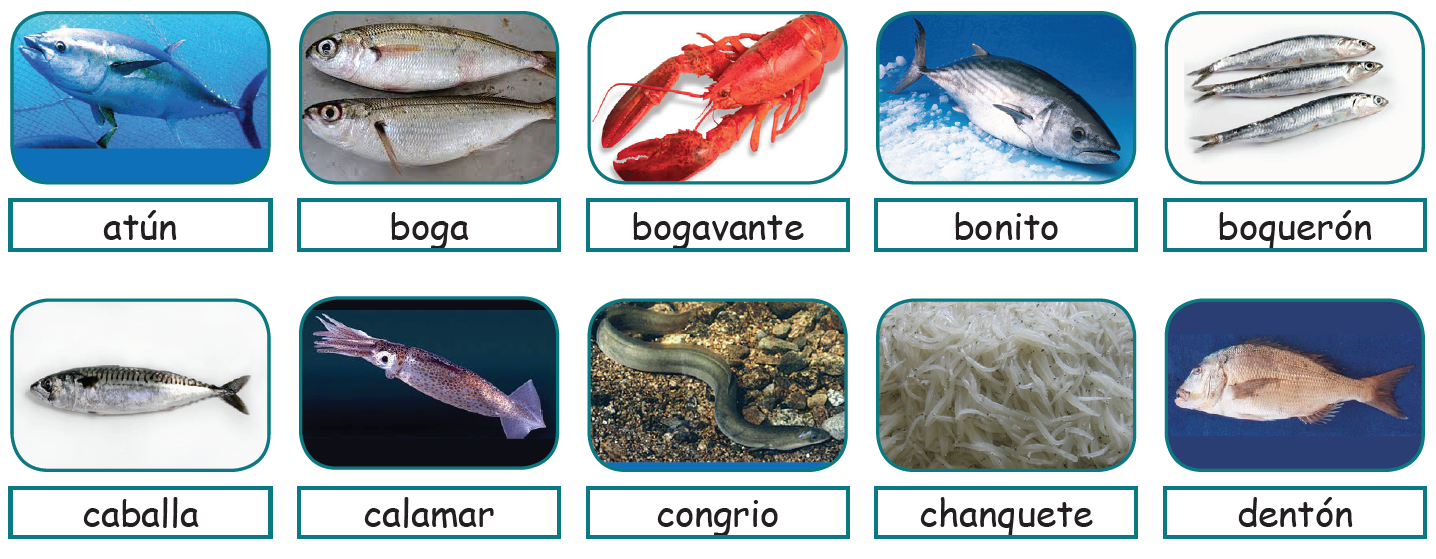 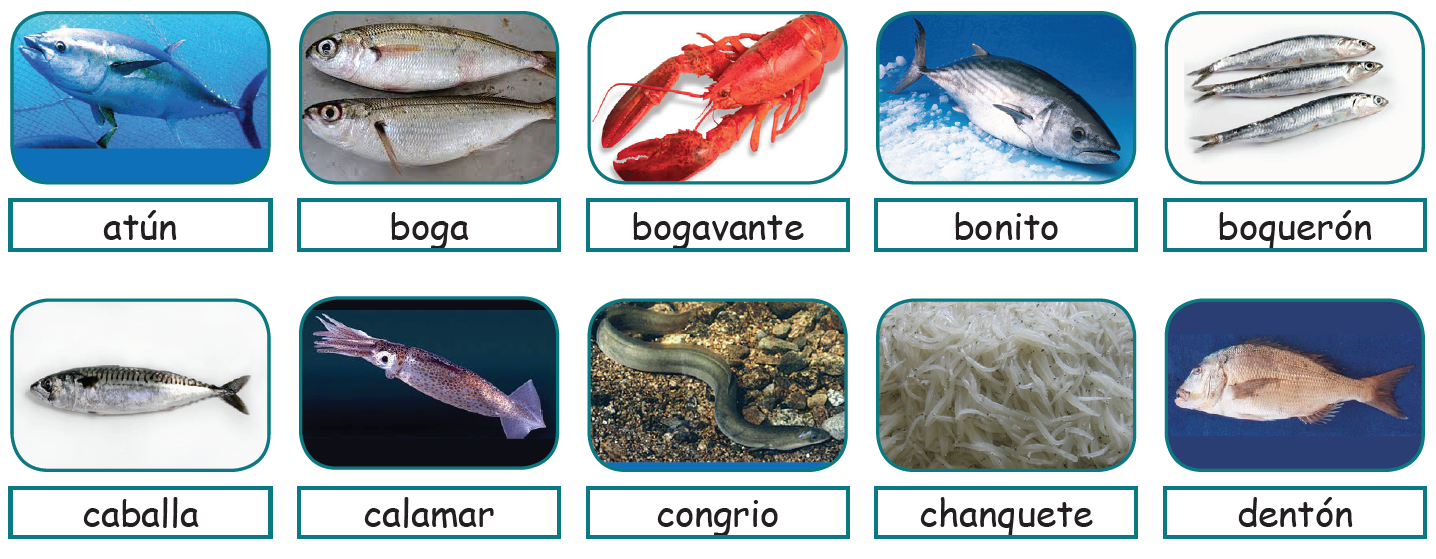 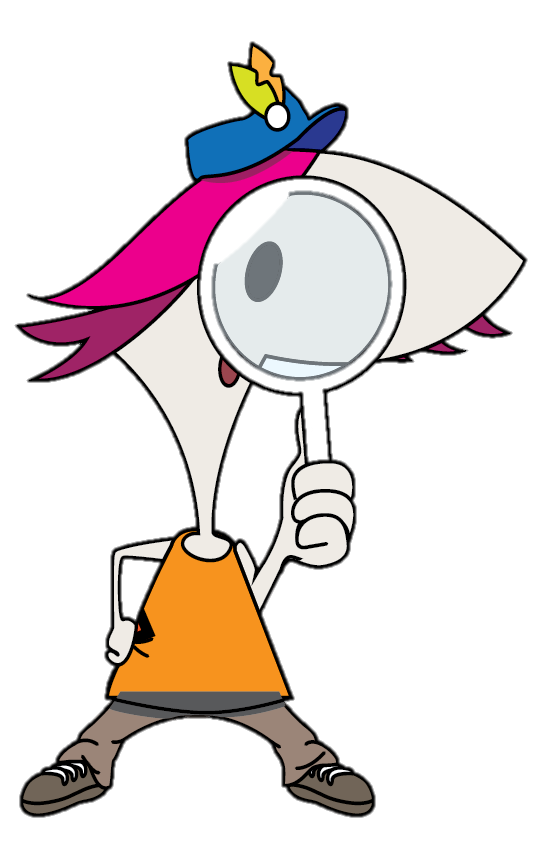 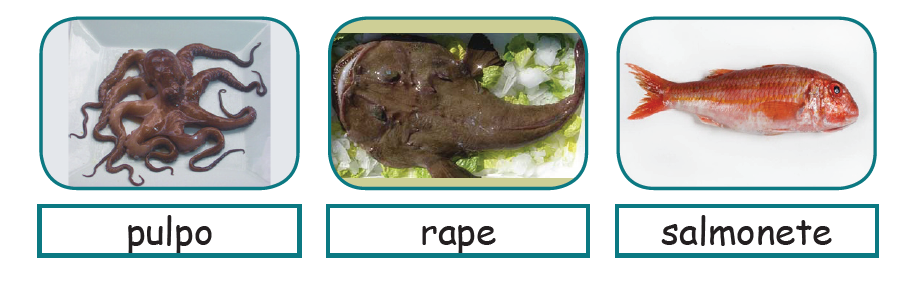 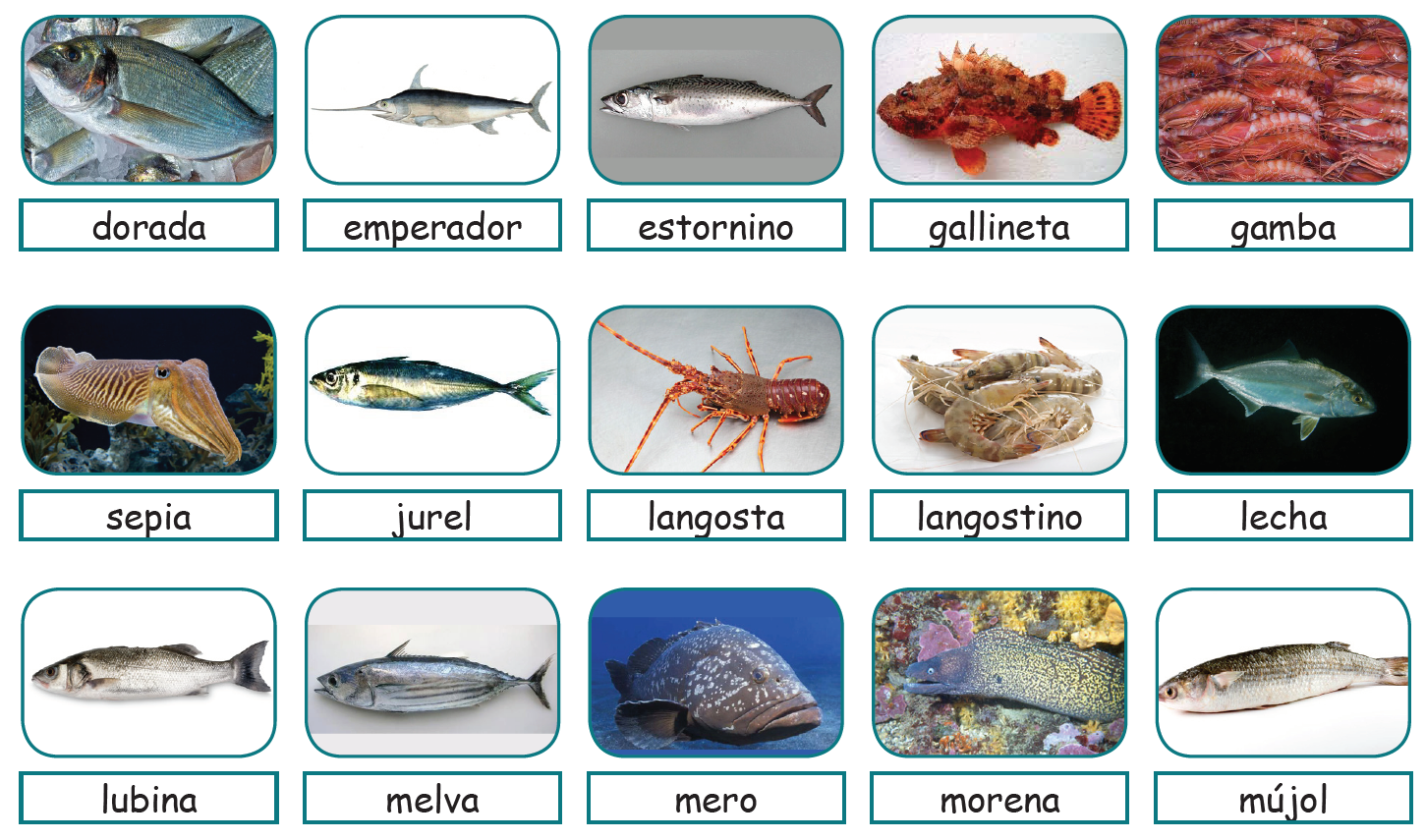 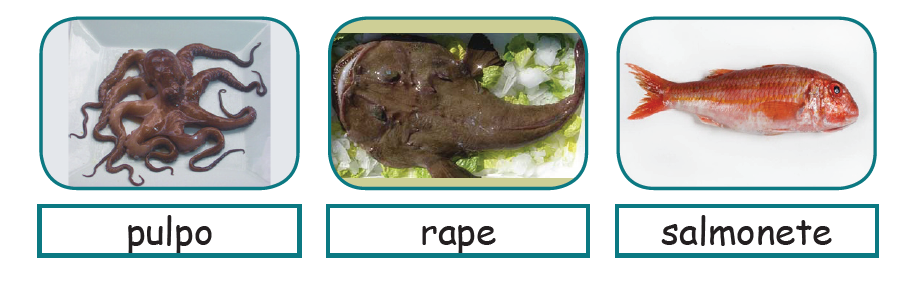 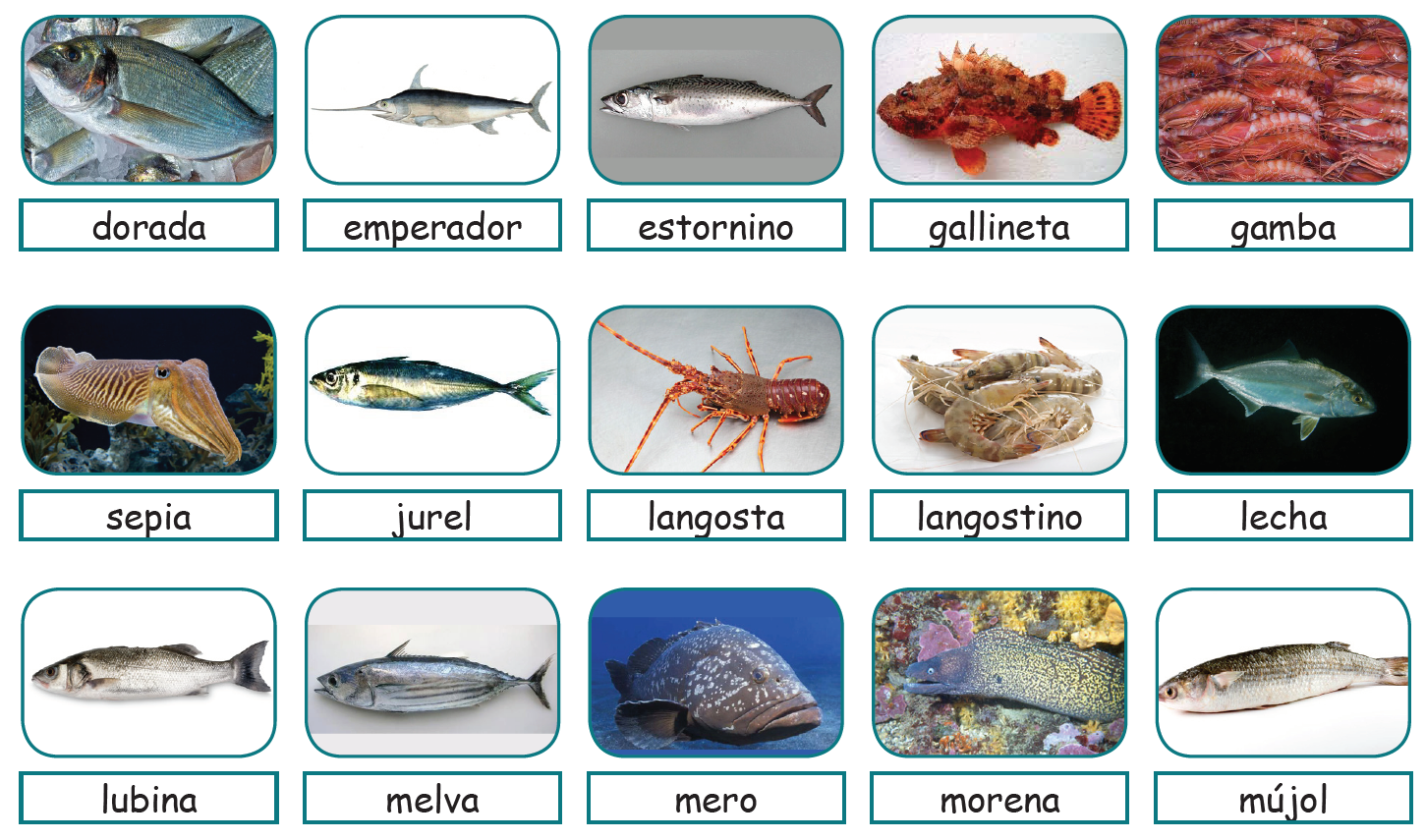 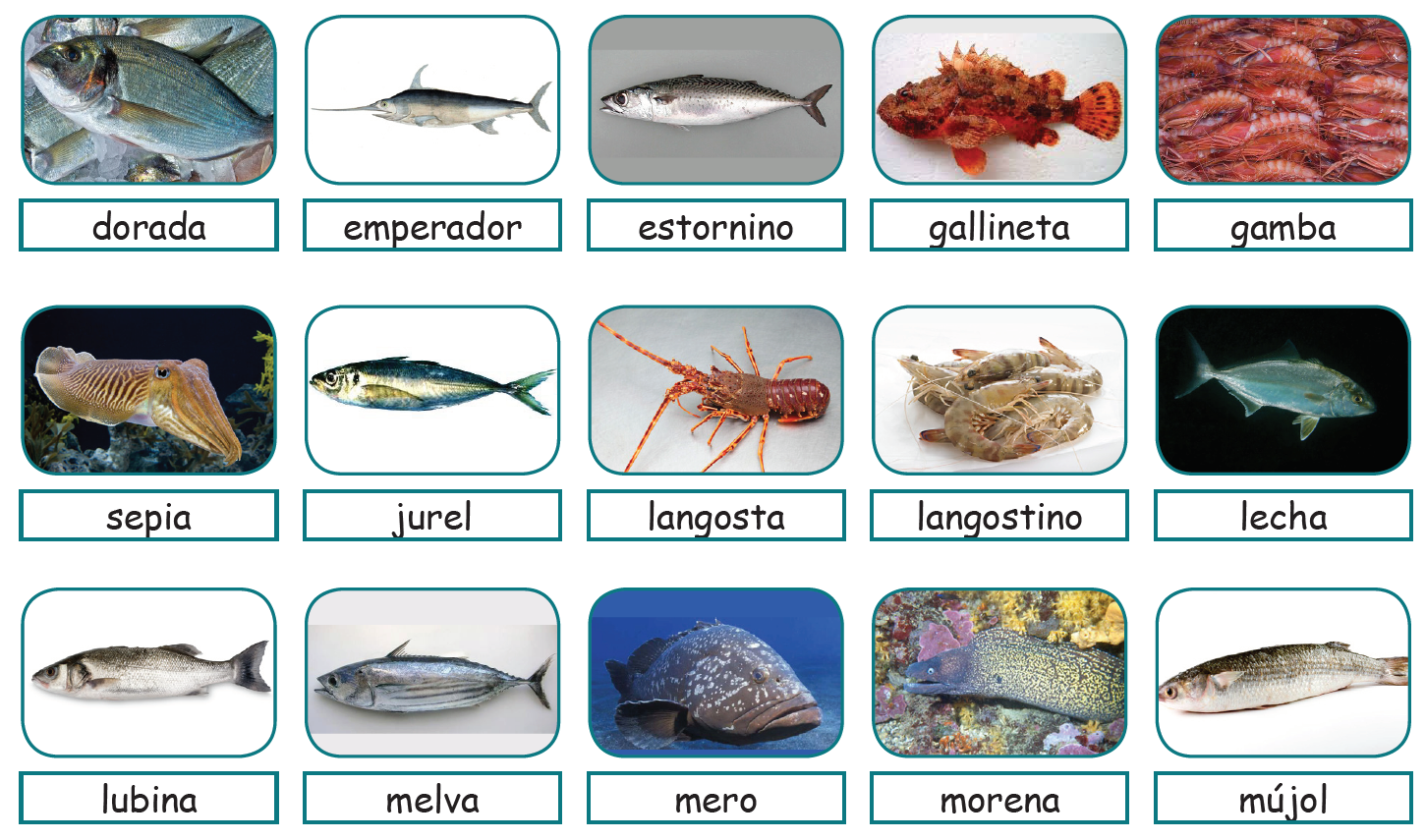 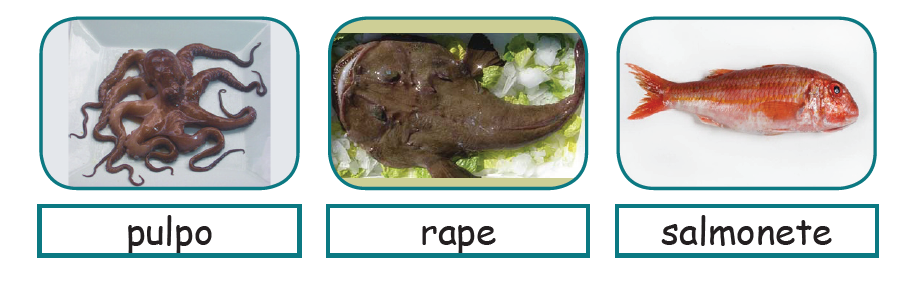 Posidonia oceanica y pesca tradicional en ÁguilasDivulgación y puesta en valor de Posidonia oceanica y pesca tradicional en Águilas
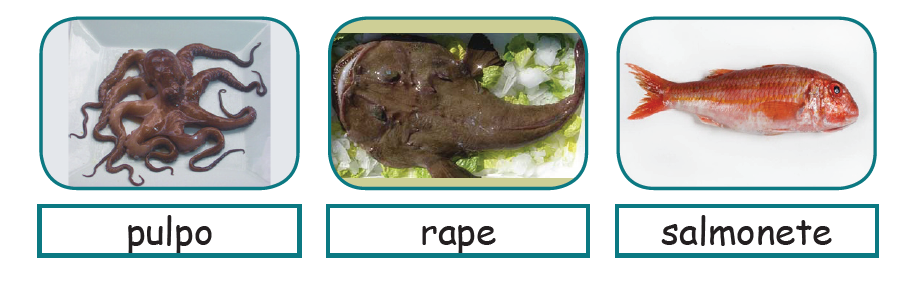 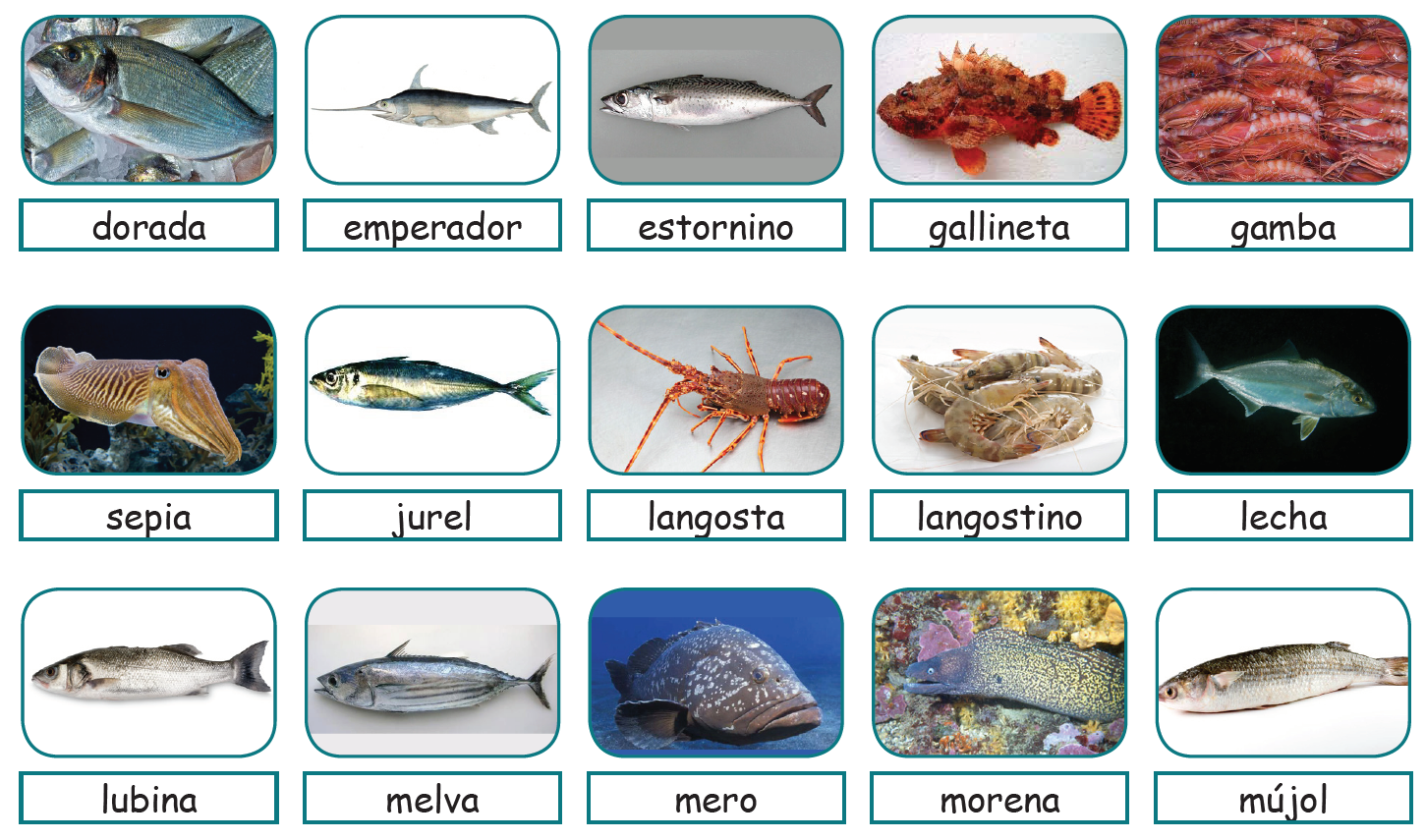 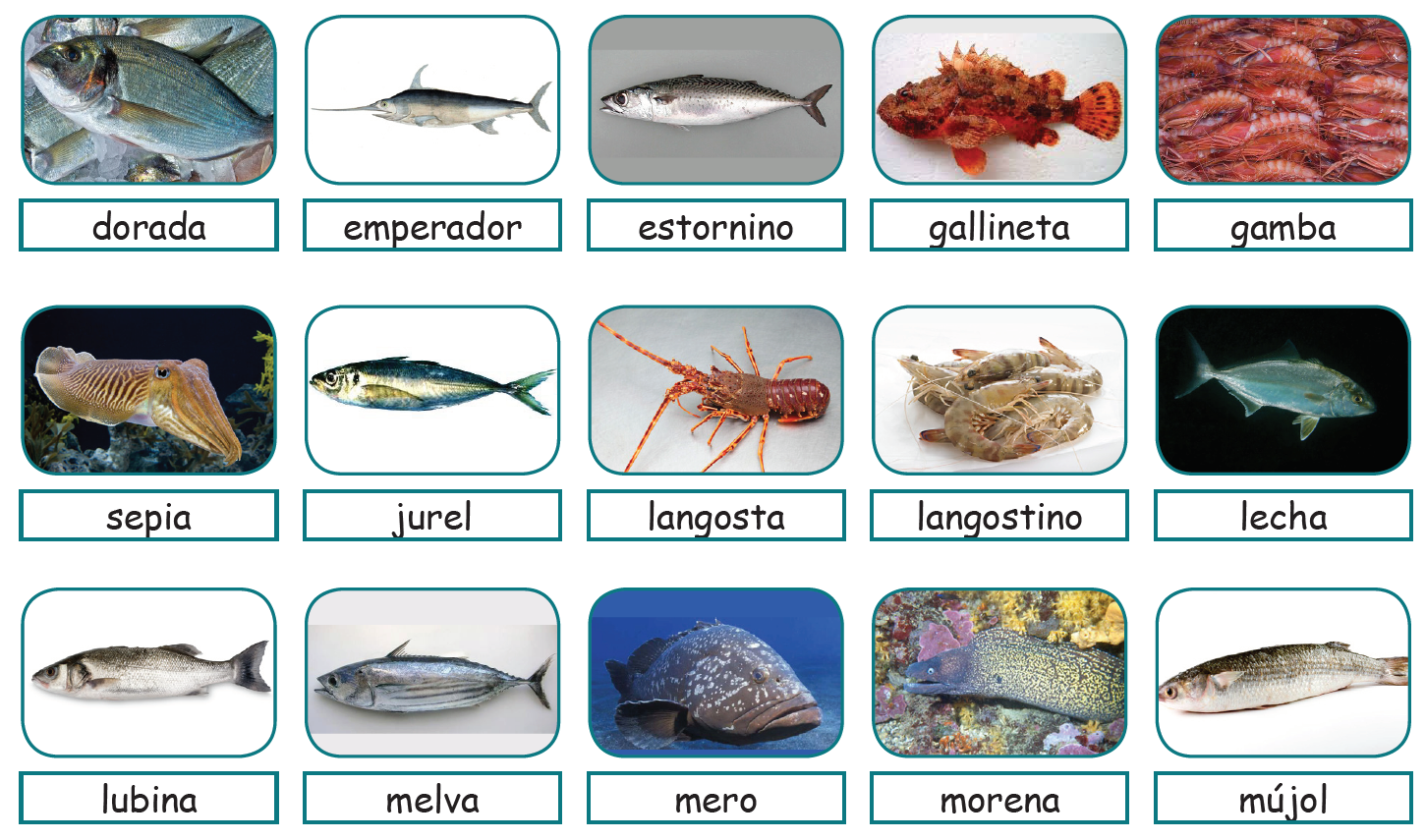 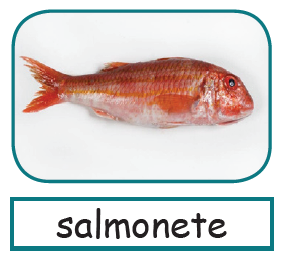 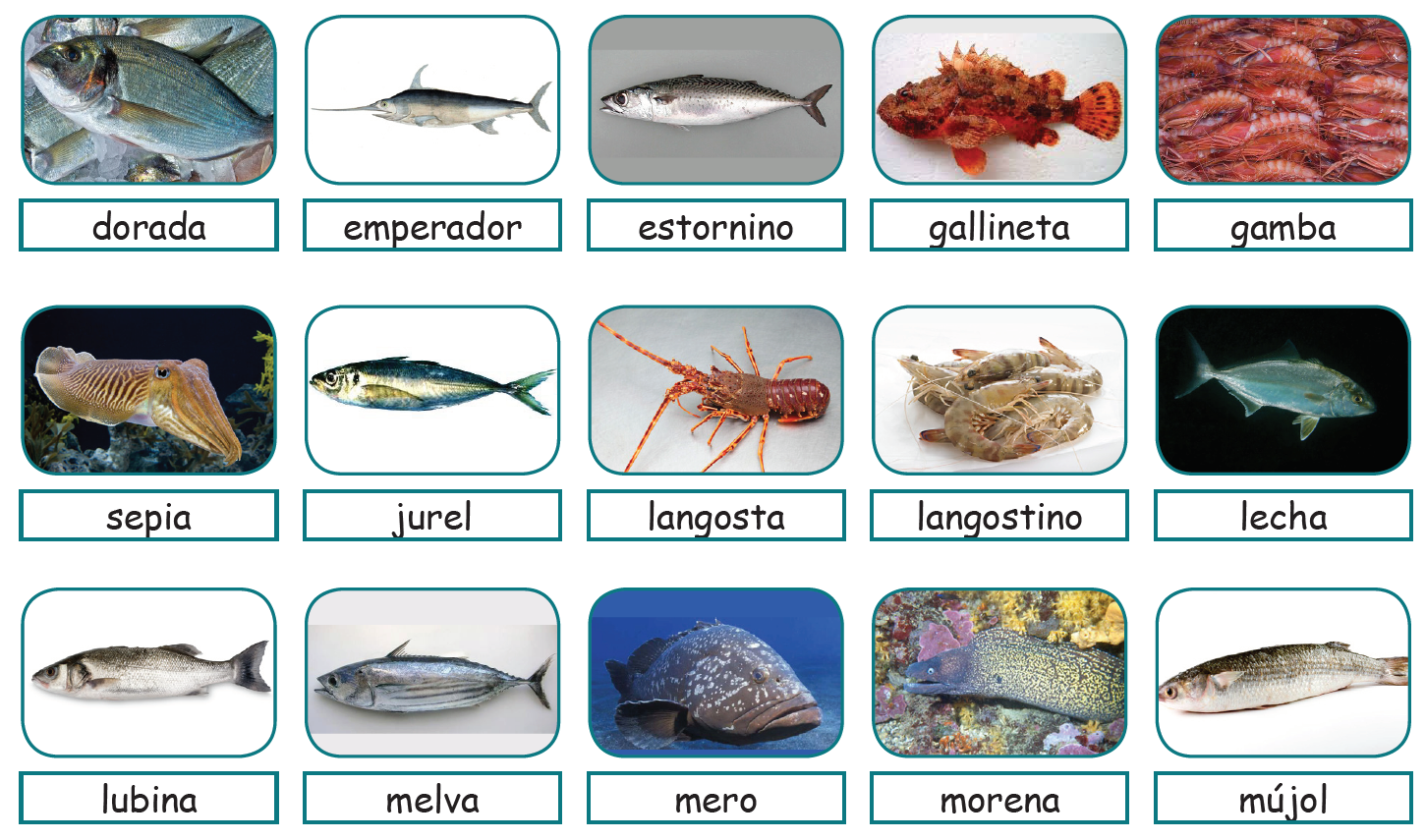 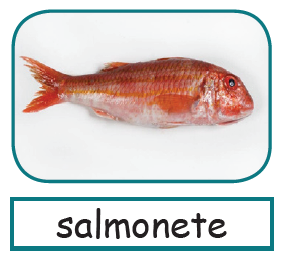 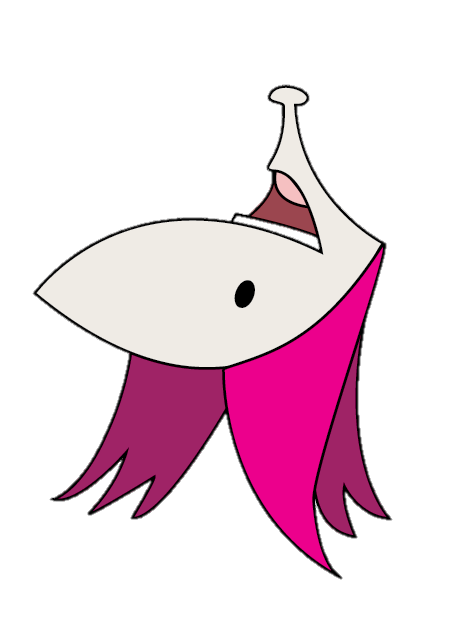 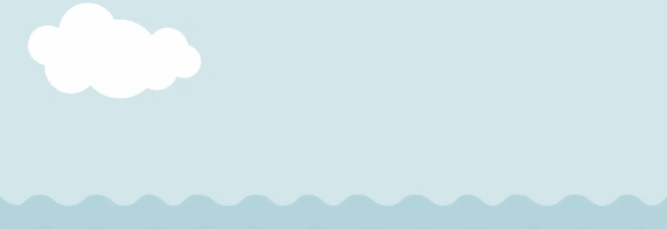 ¡Estas son especies pelágicas!
Algunos barcos capturan especies que viven en aguas medias o cerca de la superficie.
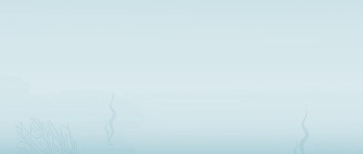 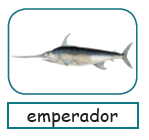 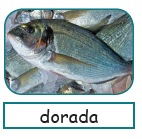 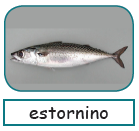 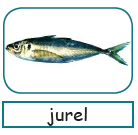 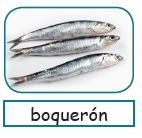 Posidonia oceanica y pesca tradicional en ÁguilasDivulgación y puesta en valor de Posidonia oceanica y pesca tradicional en Águilas
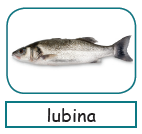 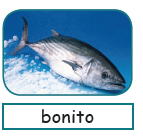 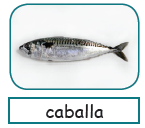 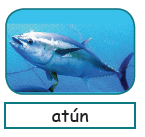 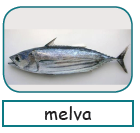 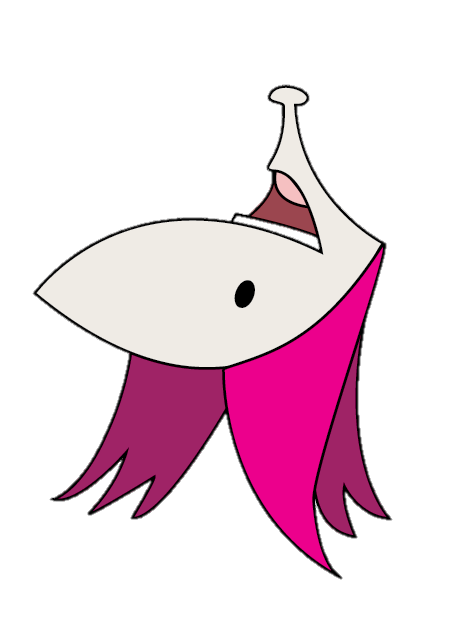 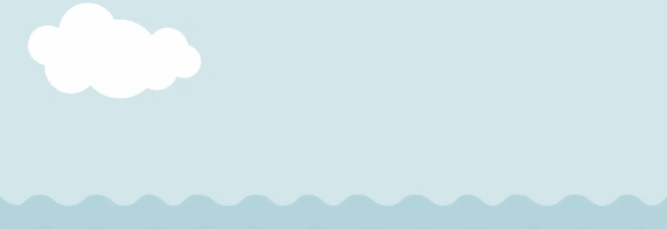 ¡Estas son especies bentónicas!
Otros barcos faenan y capturan especies que en general viven en contacto con el fondo del mar.
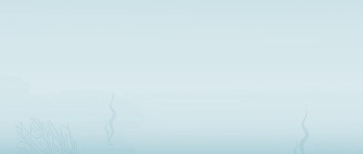 Posidonia oceanica y pesca tradicional en ÁguilasDivulgación y puesta en valor de Posidonia oceanica y pesca tradicional en Águilas
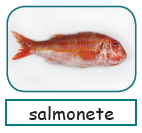 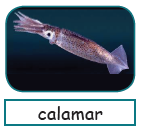 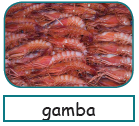 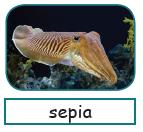 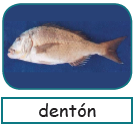 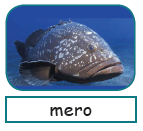 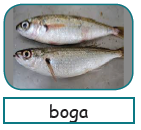 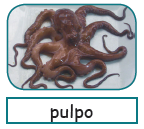 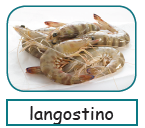 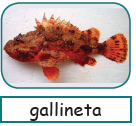 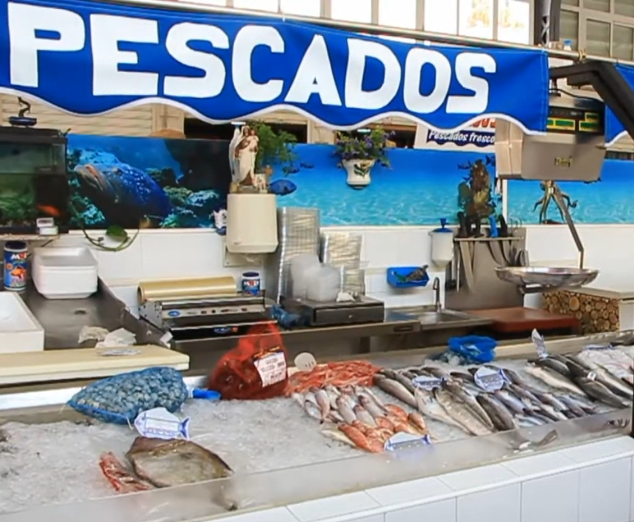 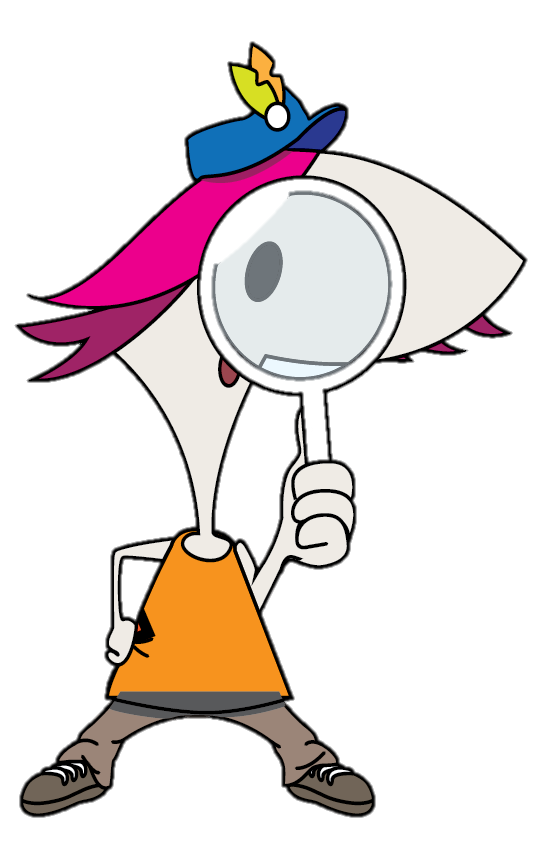 ¿Por qué es beneficioso consumir pescado de Águilas?
Posidonia oceanica y pesca tradicional en ÁguilasDivulgación y puesta en valor de Posidonia oceanica y pesca tradicional en Águilas
Calidad del pescado fresco
Bueno para la economía de Águilas (pescadores, pescaderías, restaurantes…)
Bueno para el medioambiente (no necesita transporte, pesqueras artesanales)
Para la salud
Imágenes del vídeo de infoÁguilas.es (Dinamización de la Plaza de Abastos de Águilas)
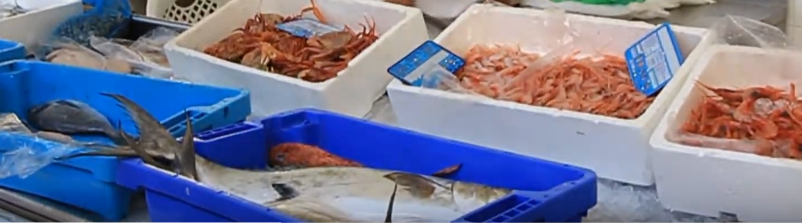 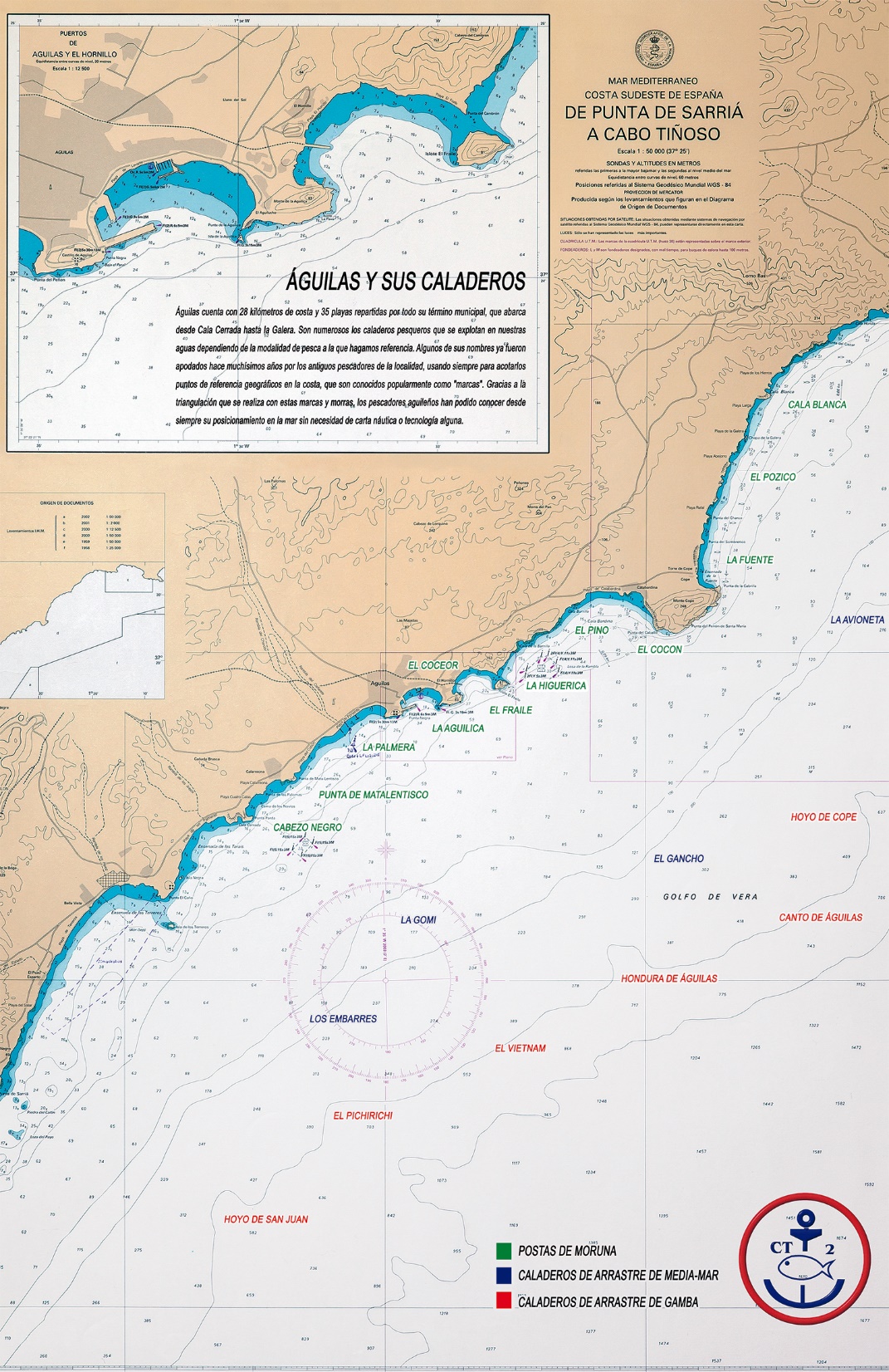 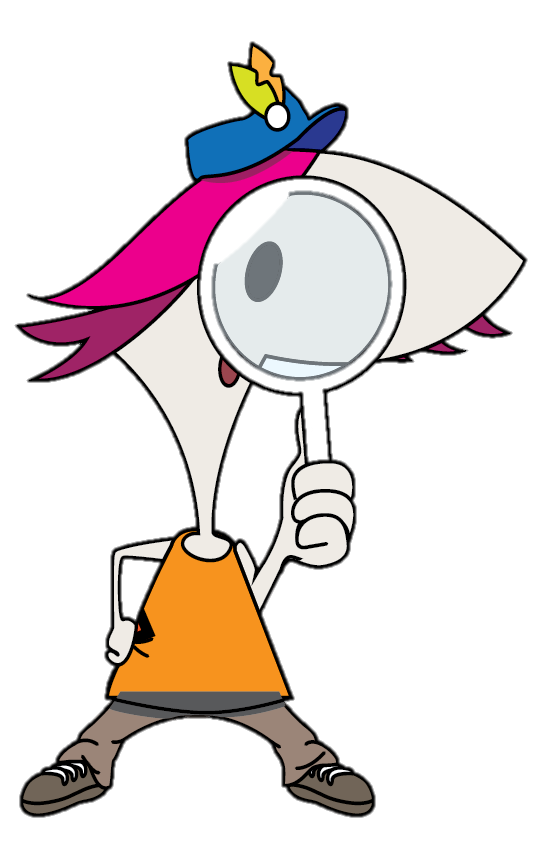 La pesca es Artesanal
Hay muchas especies y de mucha calidad
Se suele pescar en zonas no muy alejadas de la costa (se llega en unas horas)
Posidonia oceanica y pesca tradicional en ÁguilasDivulgación y puesta en valor de Posidonia oceanica y pesca tradicional en Águilas
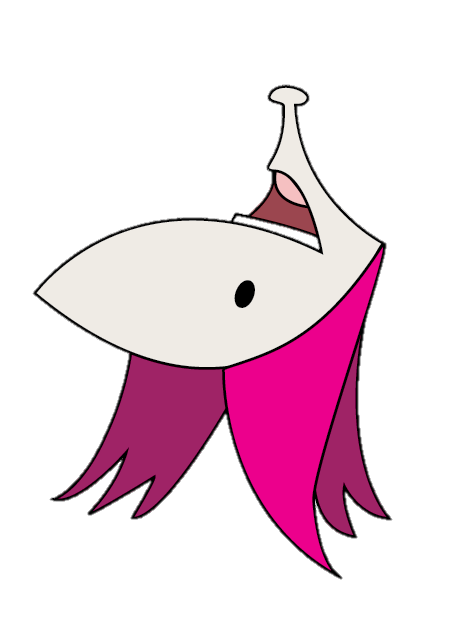 ¿Quién conoce recetas con pescado?
El caldo de pescado.
Pescado en escabeche.
Ensalada de pulpo.
Arroz a Banda / Arroz con...
Pescado a la plancha.
Frituras de pescado.
Posidonia oceanica y pesca tradicional en ÁguilasDivulgación y puesta en valor de Posidonia oceanica y pesca tradicional en Águilas
Imágenes de www.aguilas.es
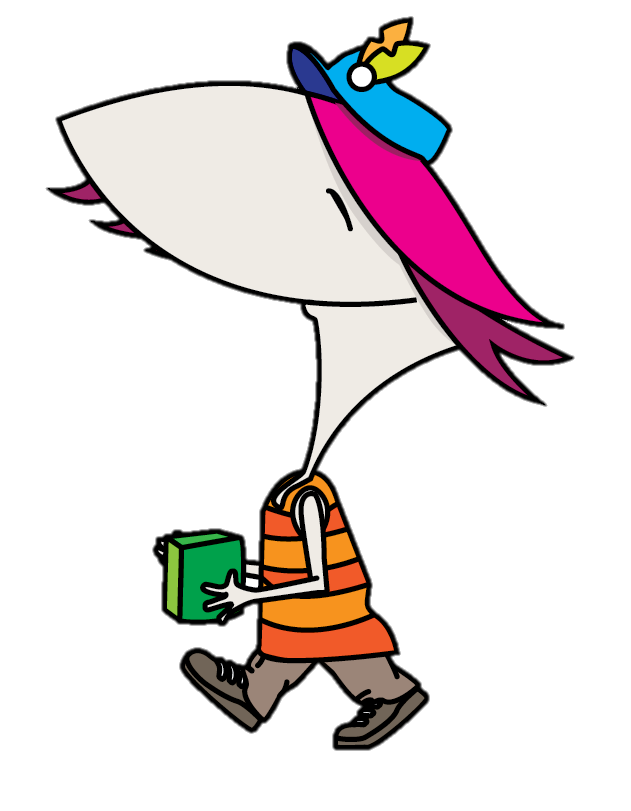 Recuerda, Águilas cuenta con:
Especies que viven en aguas medias o cerca de la superficie y otras en el fondo.
Una gran variedad de  pescado.
Con artes de pesca antiguas y actuales.
La Lonja donde se vende el pescado a pescaderías y restaurantes.
Posidonia oceanica y pesca tradicional en ÁguilasDivulgación y puesta en valor de Posidonia oceanica y pesca tradicional en Águilas
Ricas recetas con pescado de Águilas.
Pescaderías y restaurantes donde pueden comprar y degustar los pescados capturados.
Un puerto pesquero donde los barcos salen a pescar.
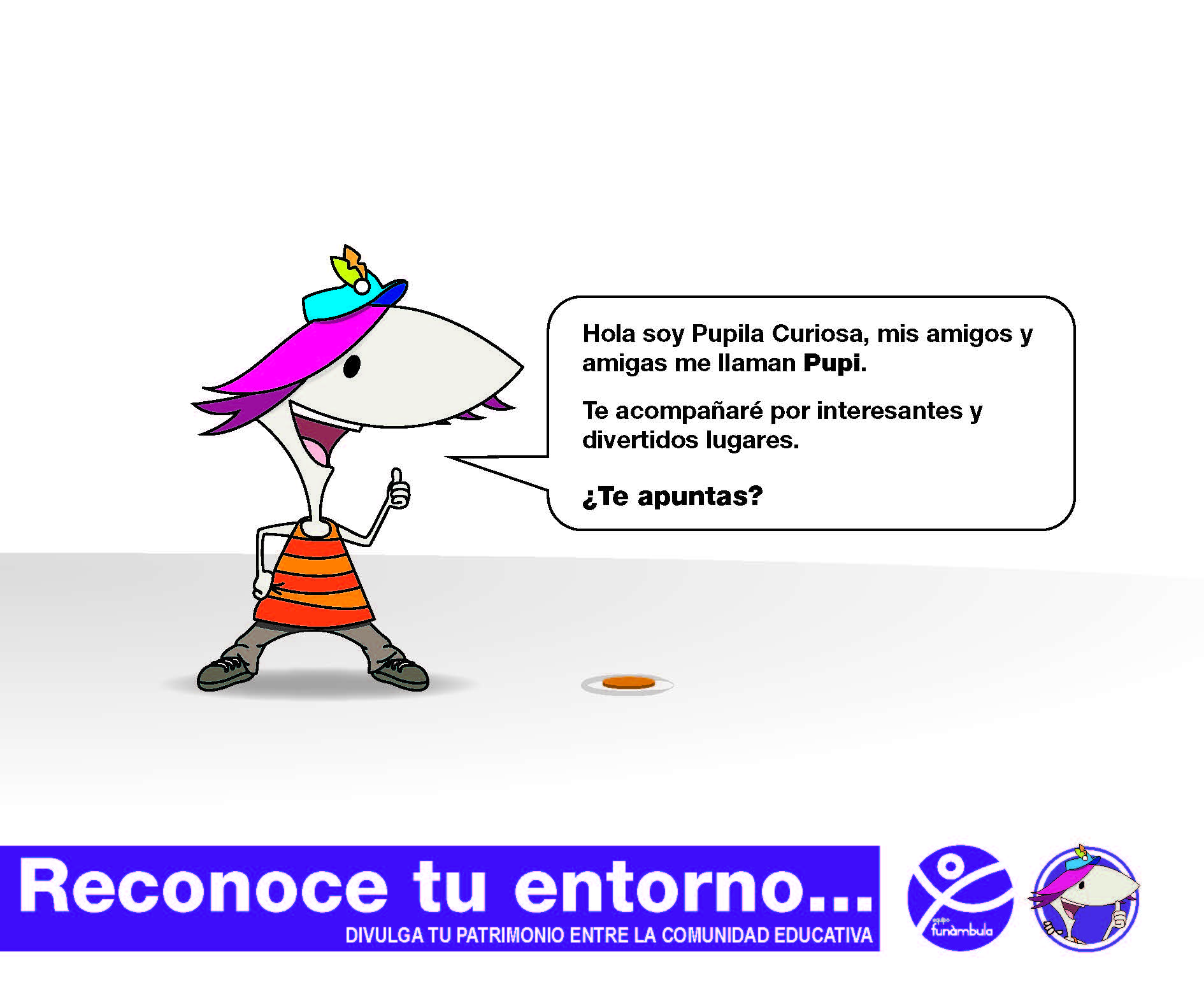 ¡ESPERO QUE HAYAS APRENDIDO Y DISFRUTADO!
¡NOS VEMOS PRONTO!
Posidonia oceanica y pesca tradicional en ÁguilasDivulgación y puesta en valor de Posidonia oceánica y pesca tradicional en Águilas